Grants Portal
General Areas 
& Quick Tips
Layers of the Database Onion
Preliminary Damage Assessments (PDAs) are 	completed and entered into NEMIS
Presidential declaration for Event achieved 
3) Recipient electronically requests federal 	funding by submitting the SF-424 through 	EMMIE External
4) FEMA approves the SF-424 in EMMIE Internal
5) Information is then loaded into Grants Portal & 	Grants Manager
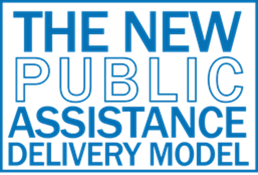 Obtaining Access to Grants Portal
FEMA grants access to Recipient
Recipient grants access to Applicant
Applicant manages their personnel
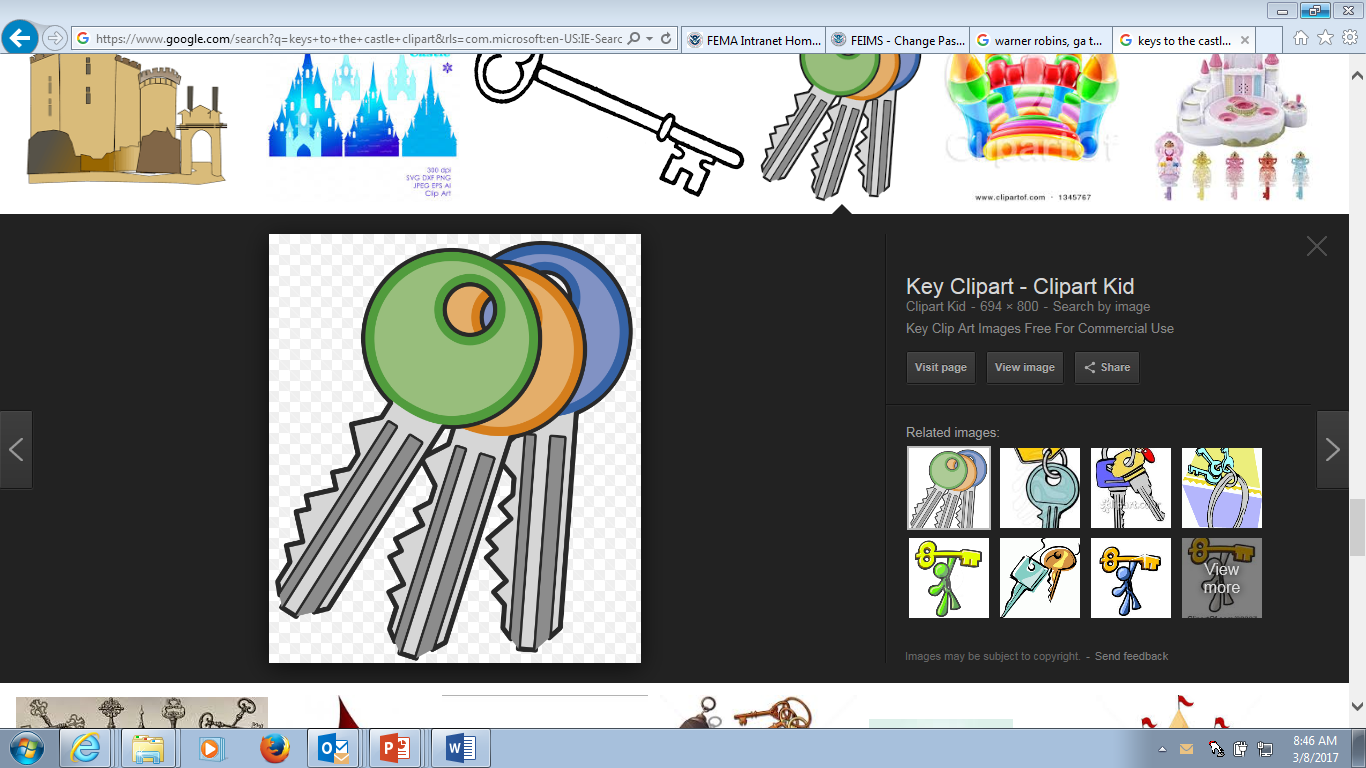 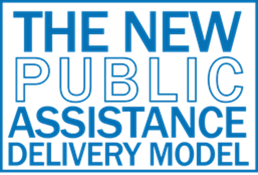 Recipient will collect Applicant’s Email addresses at the Applicant Briefings
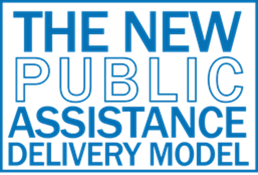 Recipient utilizes their rights granted by FEMA to invite Applicants to use Portal
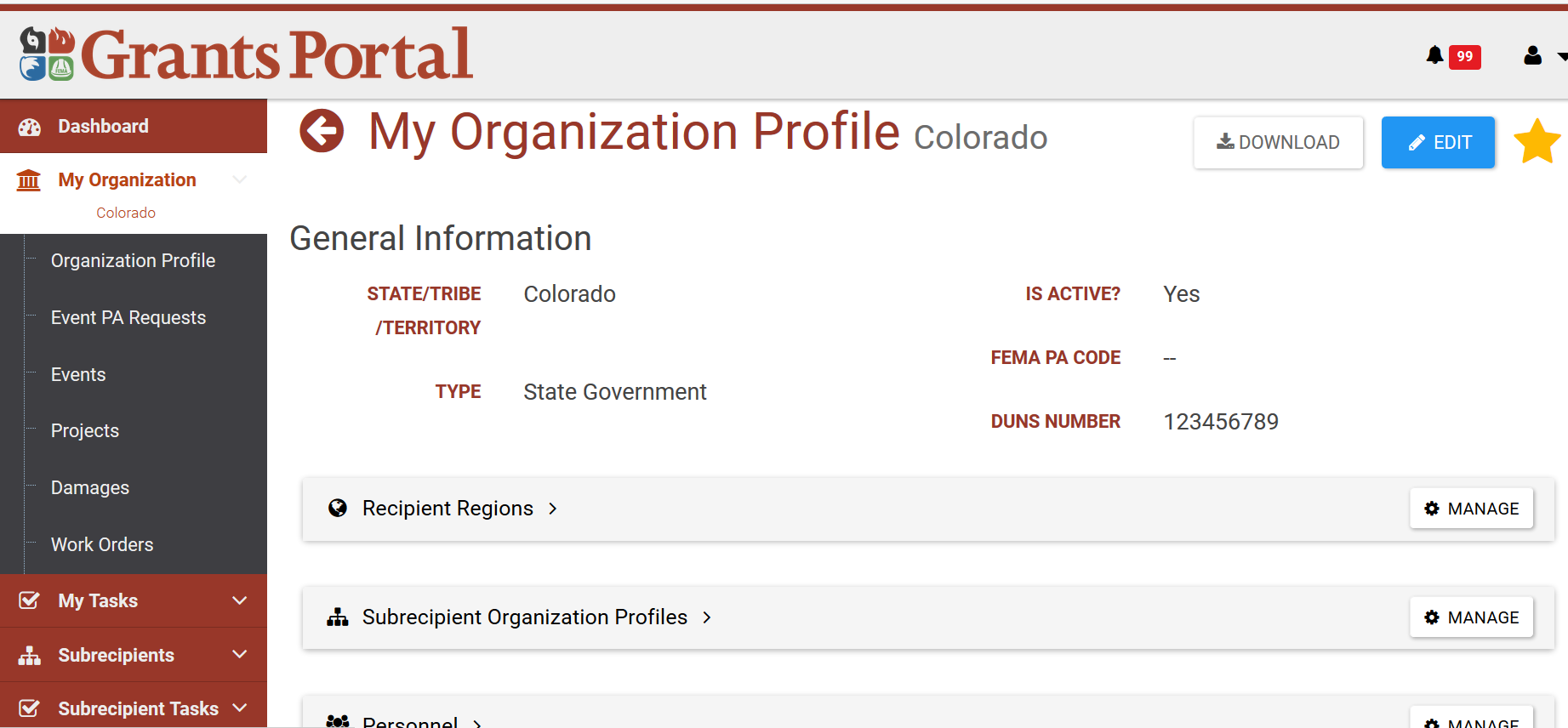 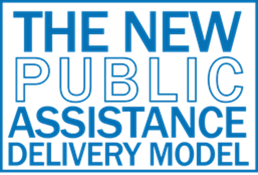 Recipient utilizes their rights granted by FEMA to invite Applicants to use Portal
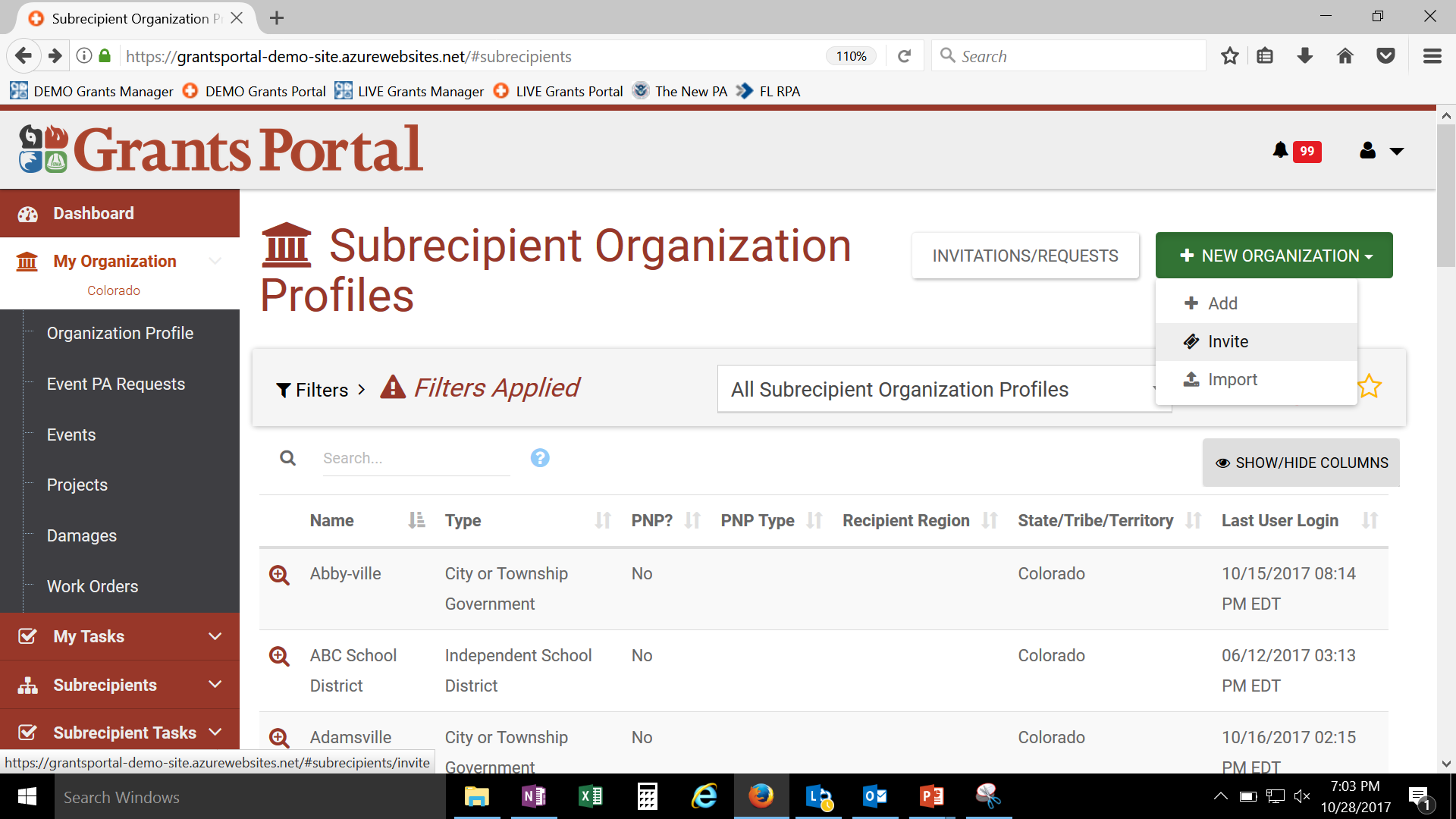 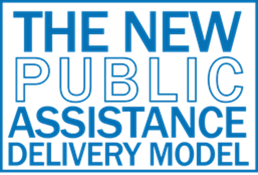 Recipient utilizes their rights granted by FEMA to invite Applicants to use Portal
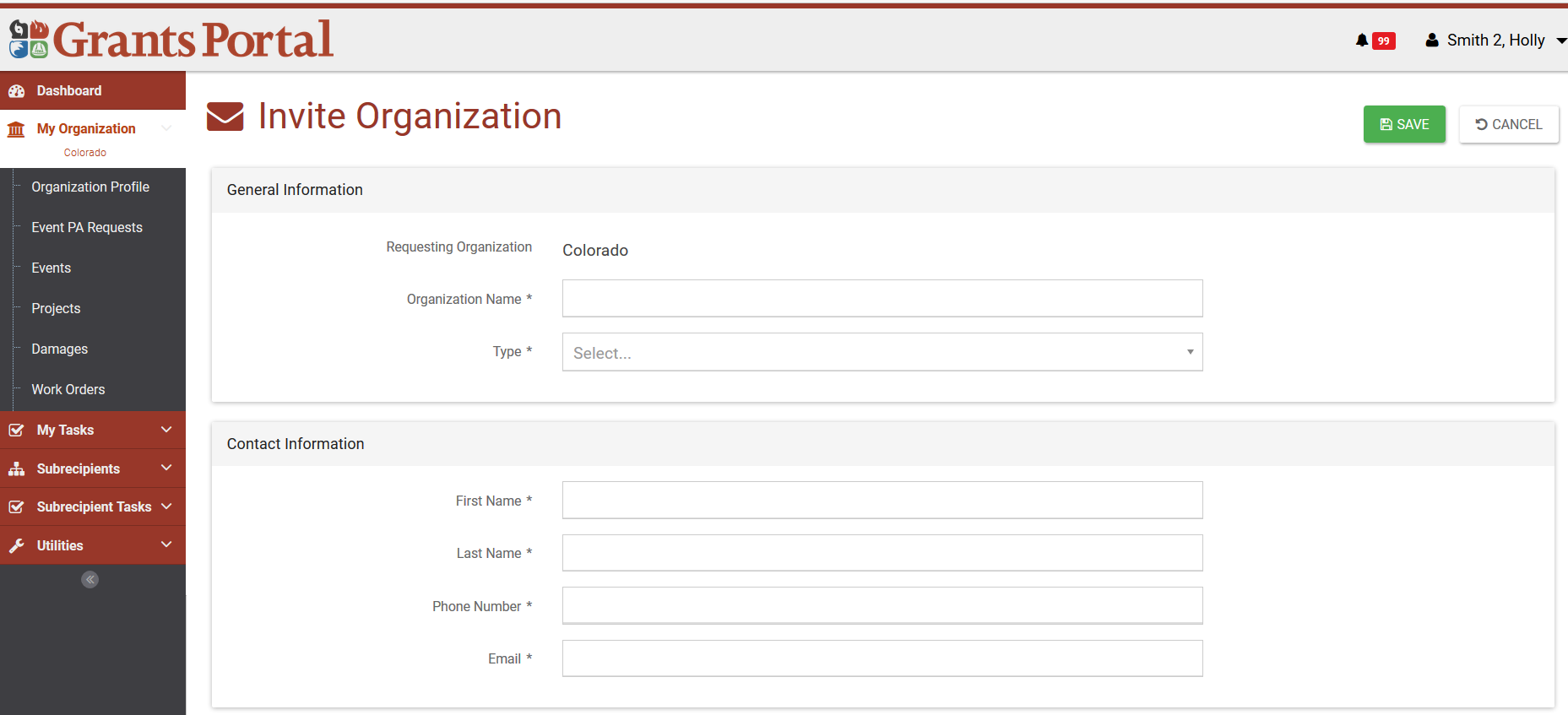 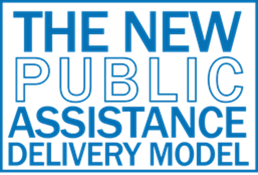 Recipient utilizes their rights granted by FEMA to invite Applicants to use Portal
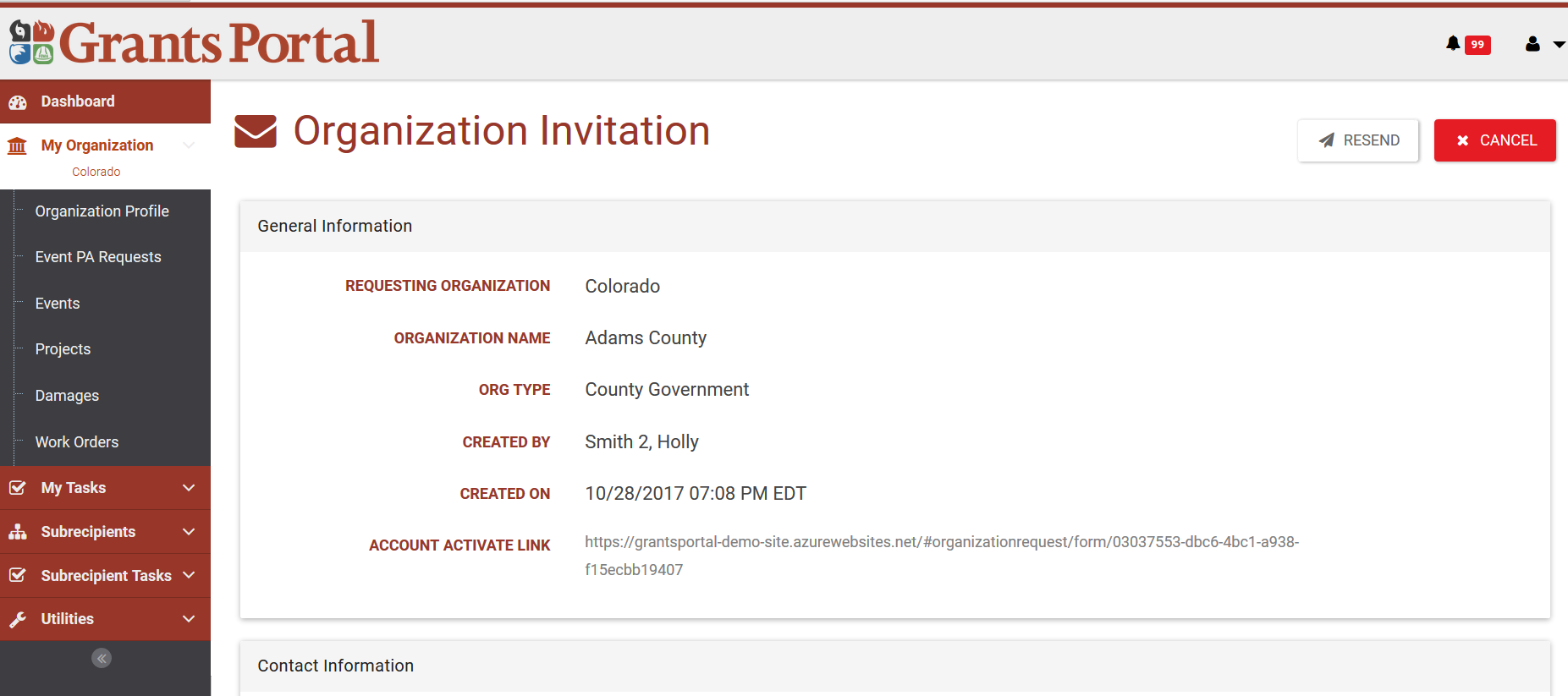 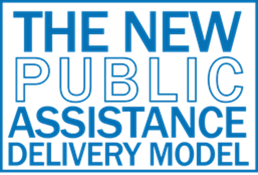 Applicant awaits Invite Email from the Grants Portal
Applicant should be regularly checking the Email address provided to the Recipient at the Applicant Briefing. 
Ensure that their IT systems allow for incoming emails from support@pagrants.fema.dhs.gov
Remind Applicant to occasionally check their spam folder just in case…
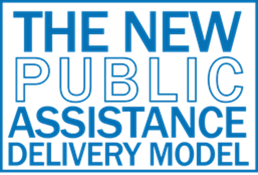 Upon receiving Invite Email, Applicant clicks the link to create their organization
Applicant clicks the link “here” to go right into the system.
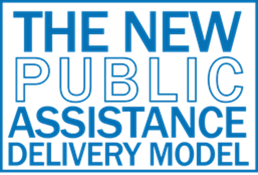 Applicant will need to first enter their organization information
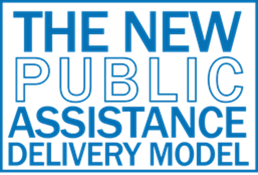 Applicant will need to enter their contact information
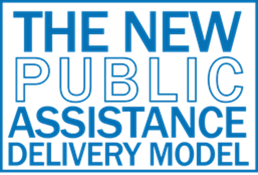 Applicant will need to enter their location information
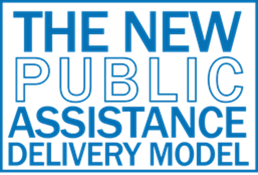 Applicant will need to add the applicable counties
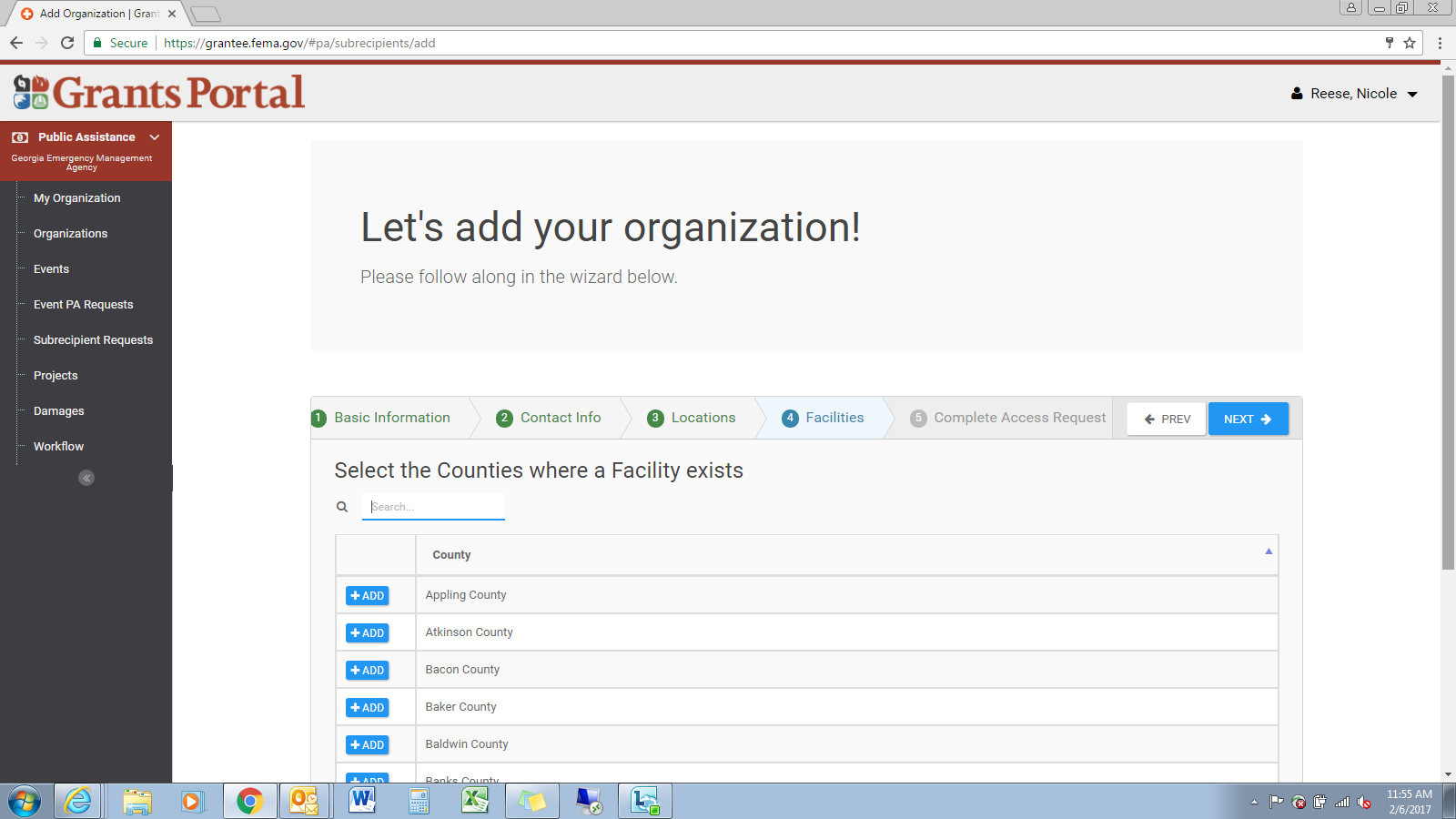 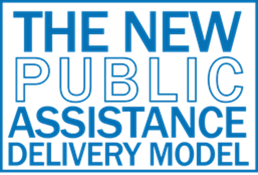 Applicant will need to review all their entered information (scrolling down)
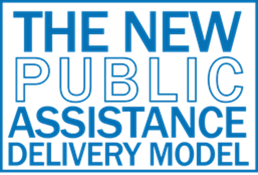 Applicant will click “Submit” button
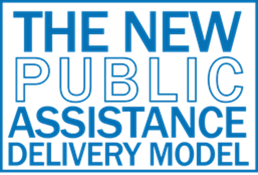 “Edit” Organization Options
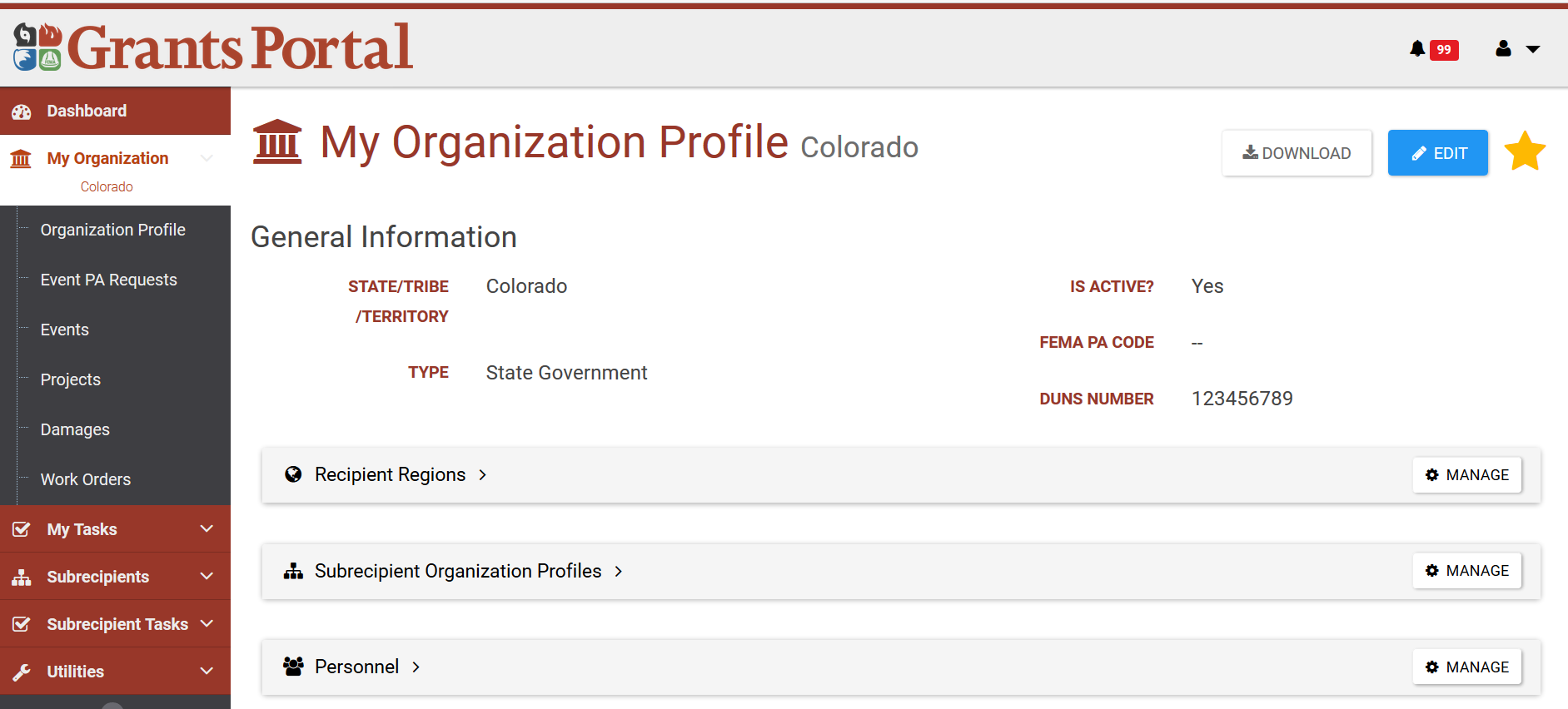 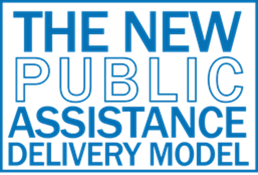 Manage Regions
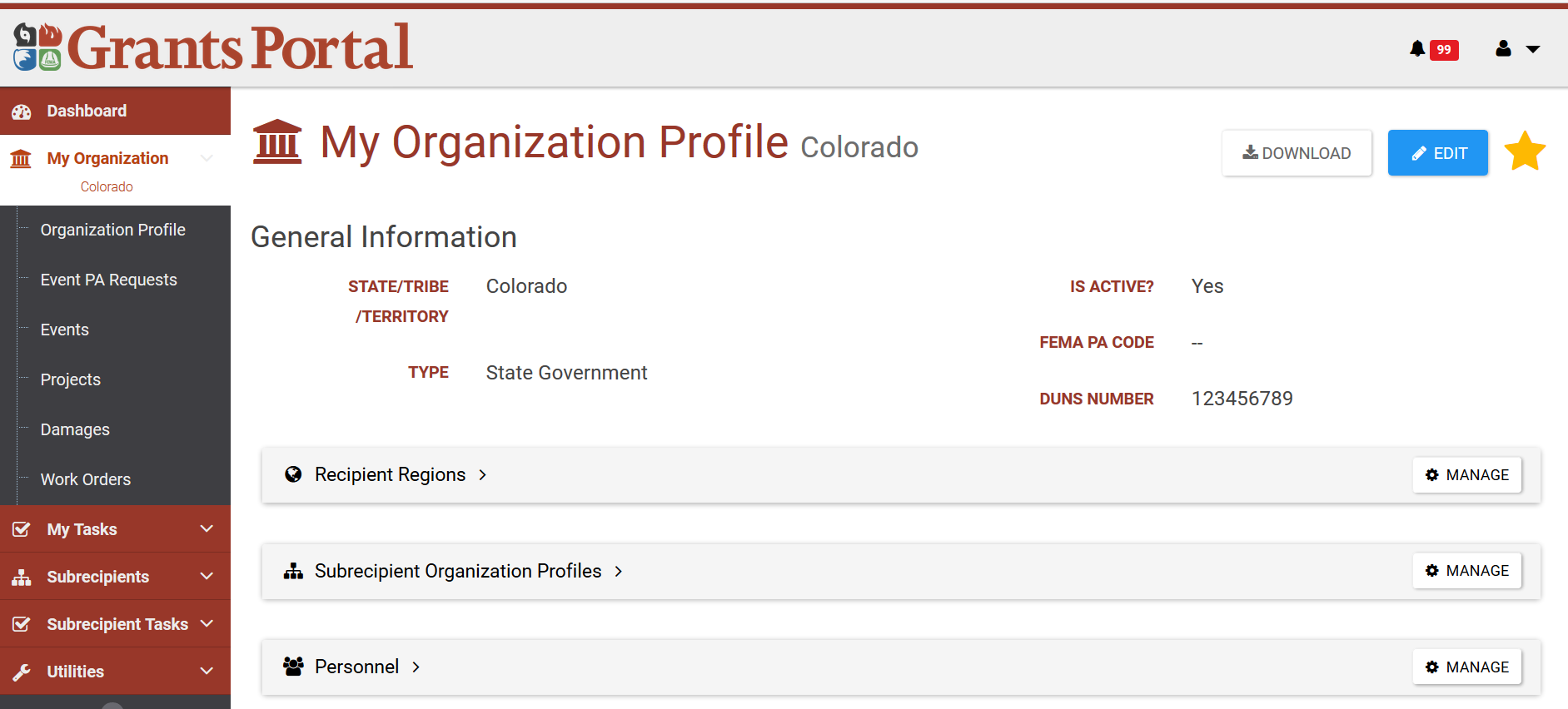 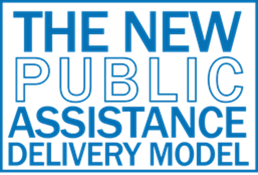 Manage Regions
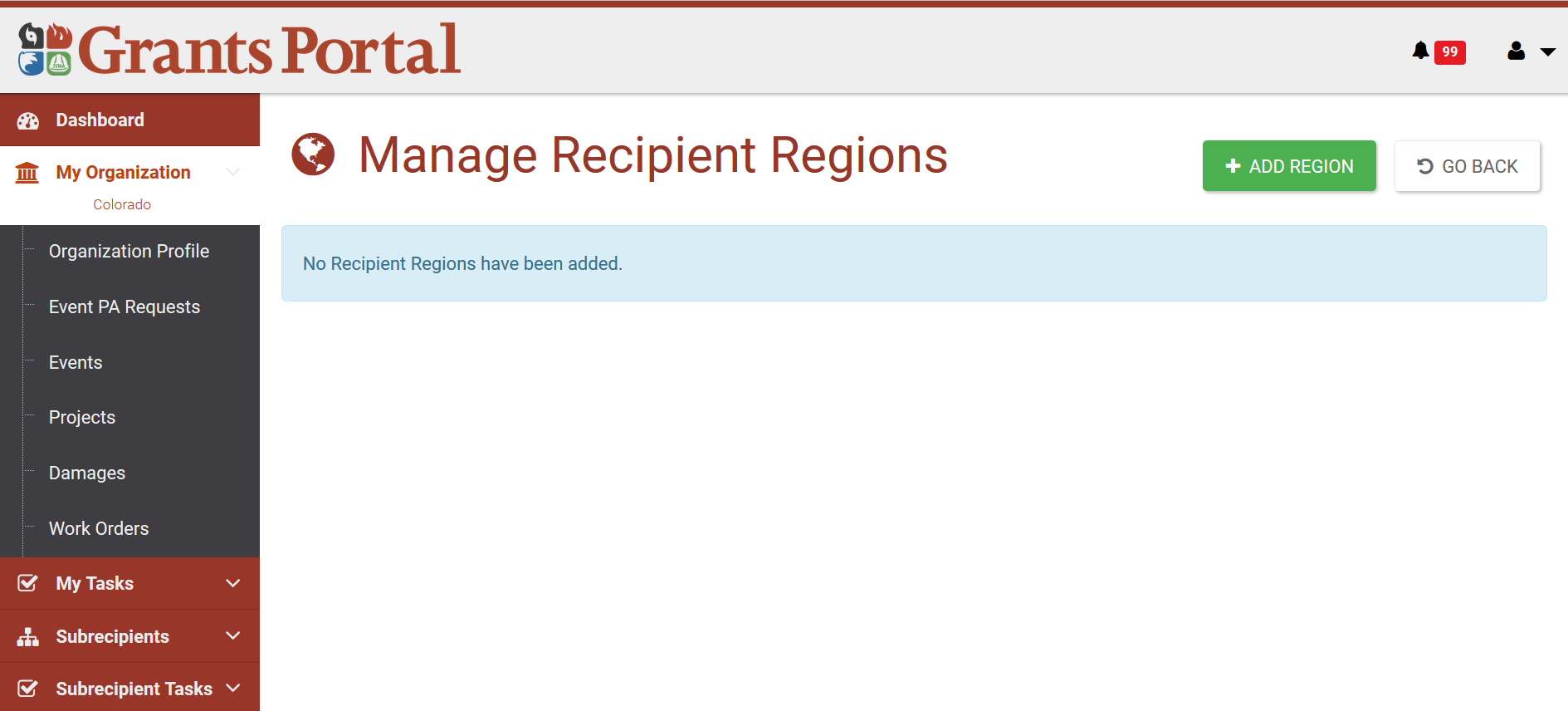 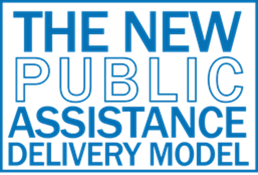 [Speaker Notes: Address the Edit, lock/unlock account, and managing system roles.]
Manage Regions
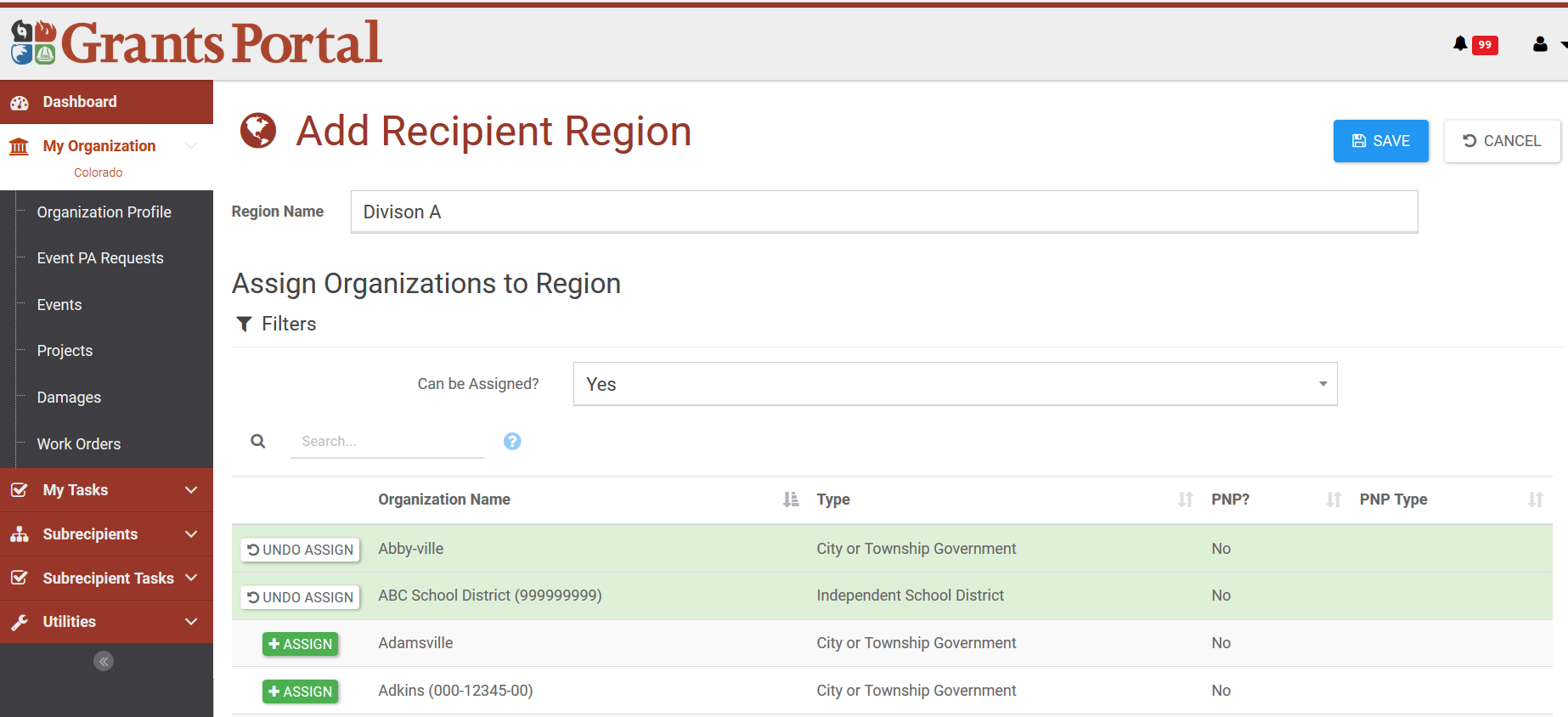 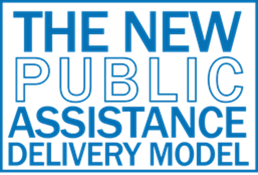 [Speaker Notes: Address the Edit, lock/unlock account, and managing system roles.]
Manage Regions
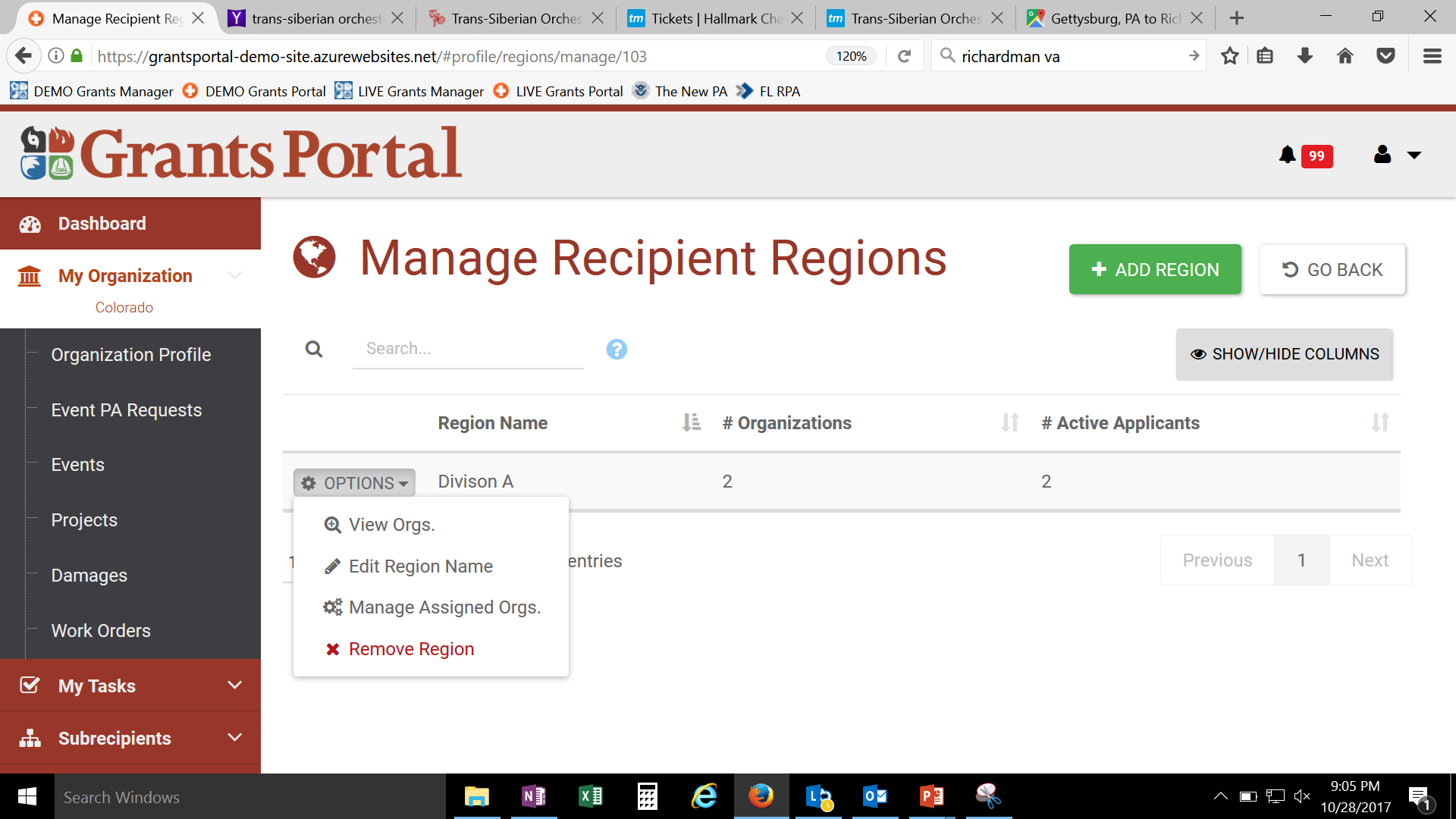 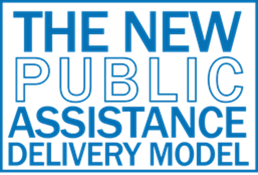 [Speaker Notes: Address the Edit, lock/unlock account, and managing system roles.]
Manage Subrecipient Organization Profiles
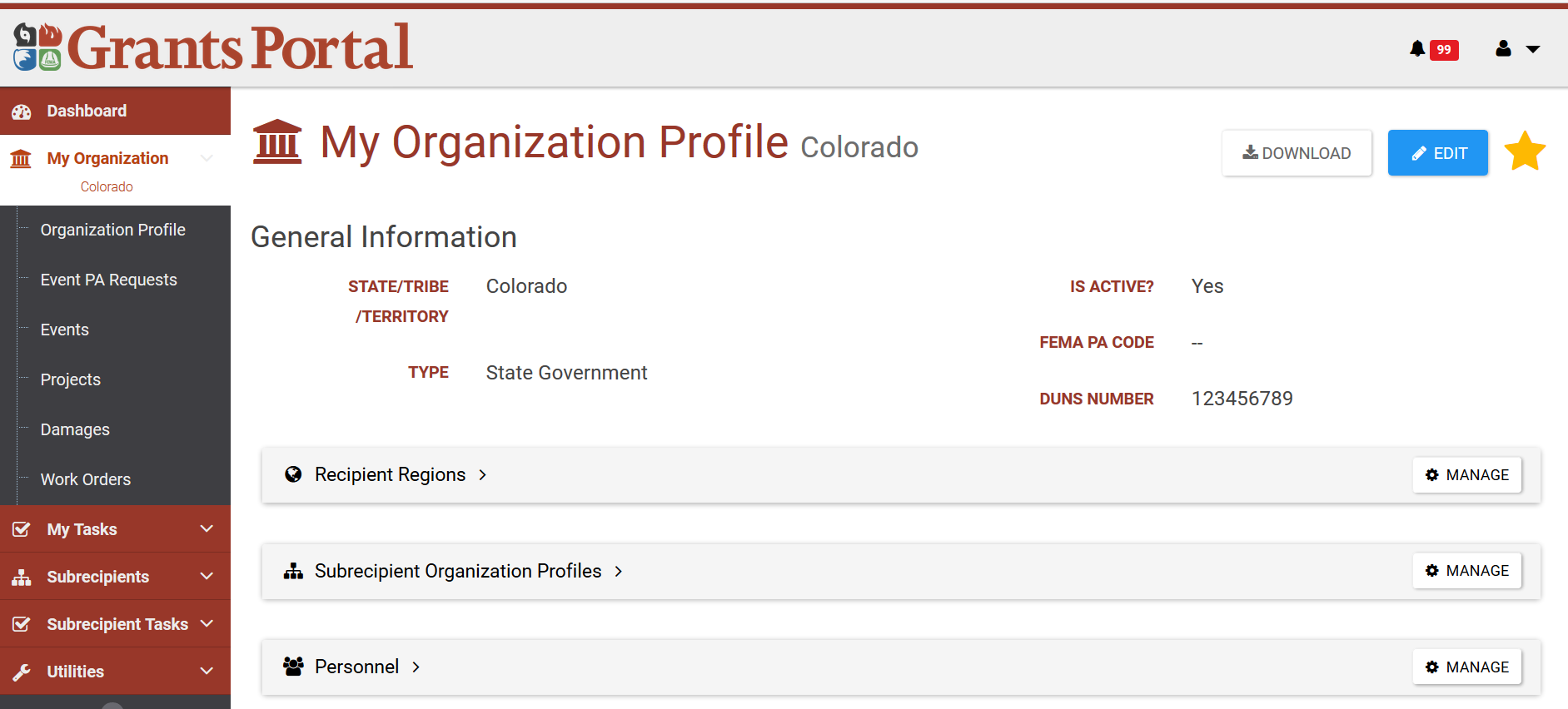 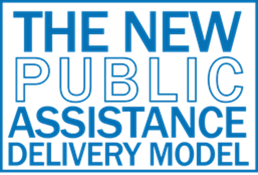 Manage Subrecipient Organization Profiles
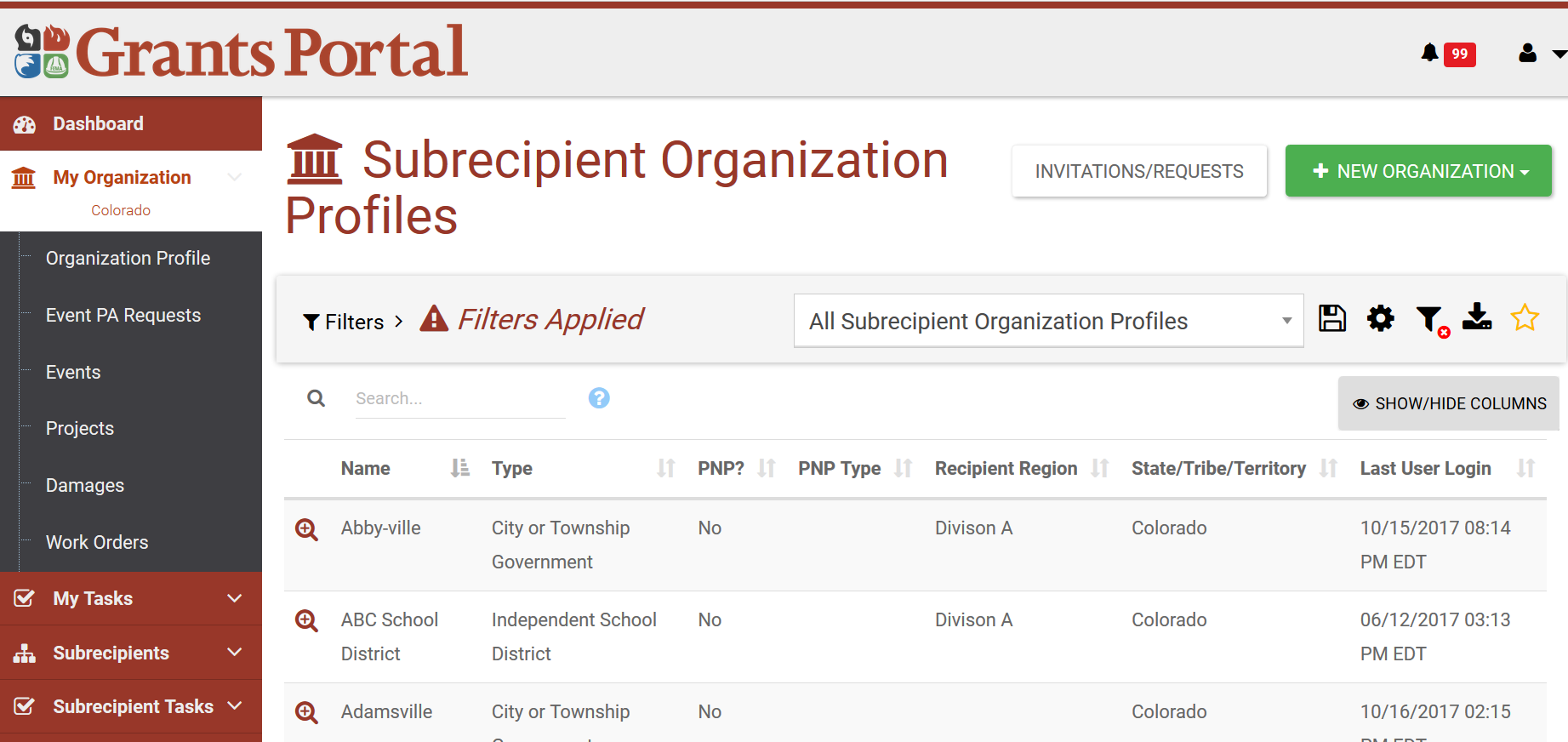 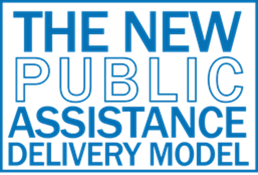 Manage Personnel
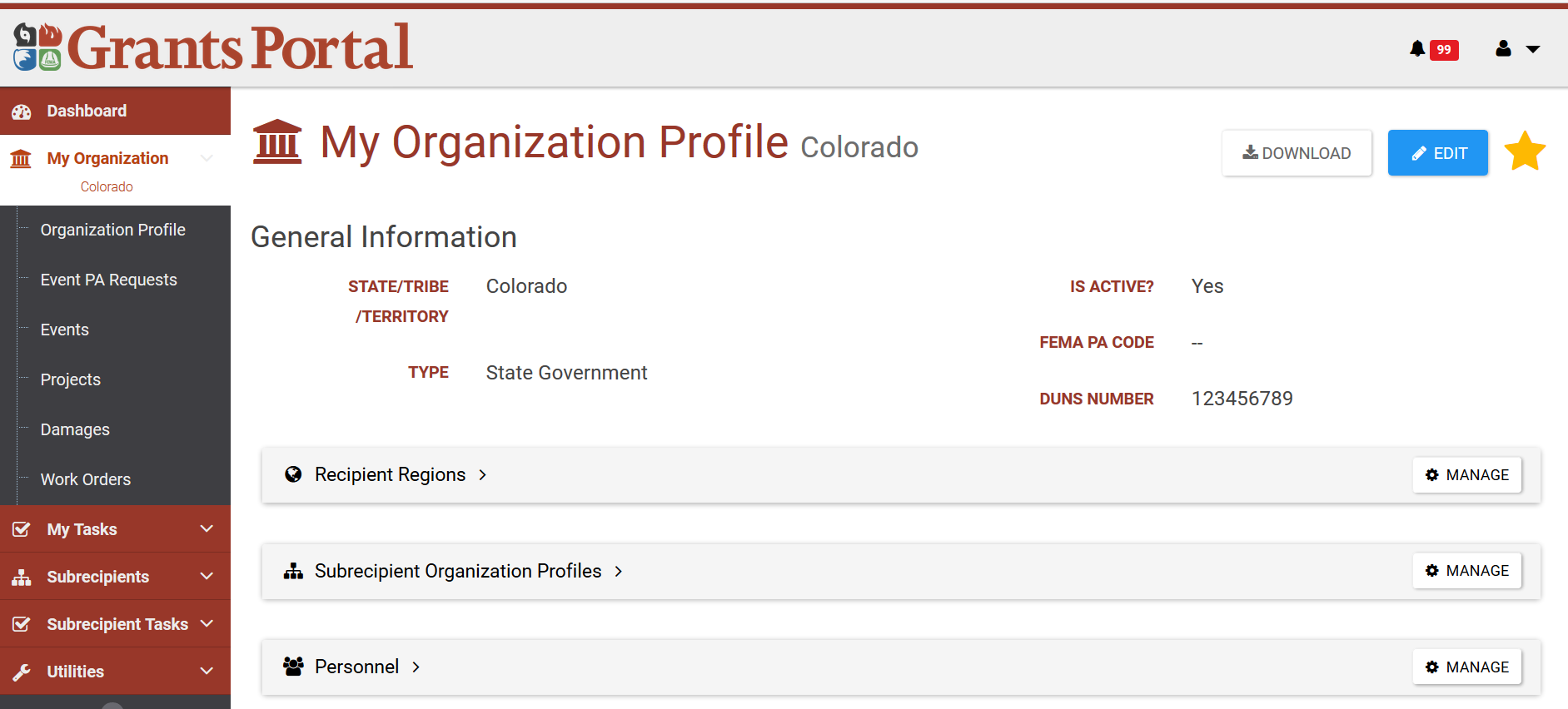 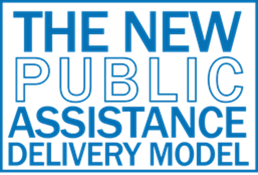 Manage Personnel
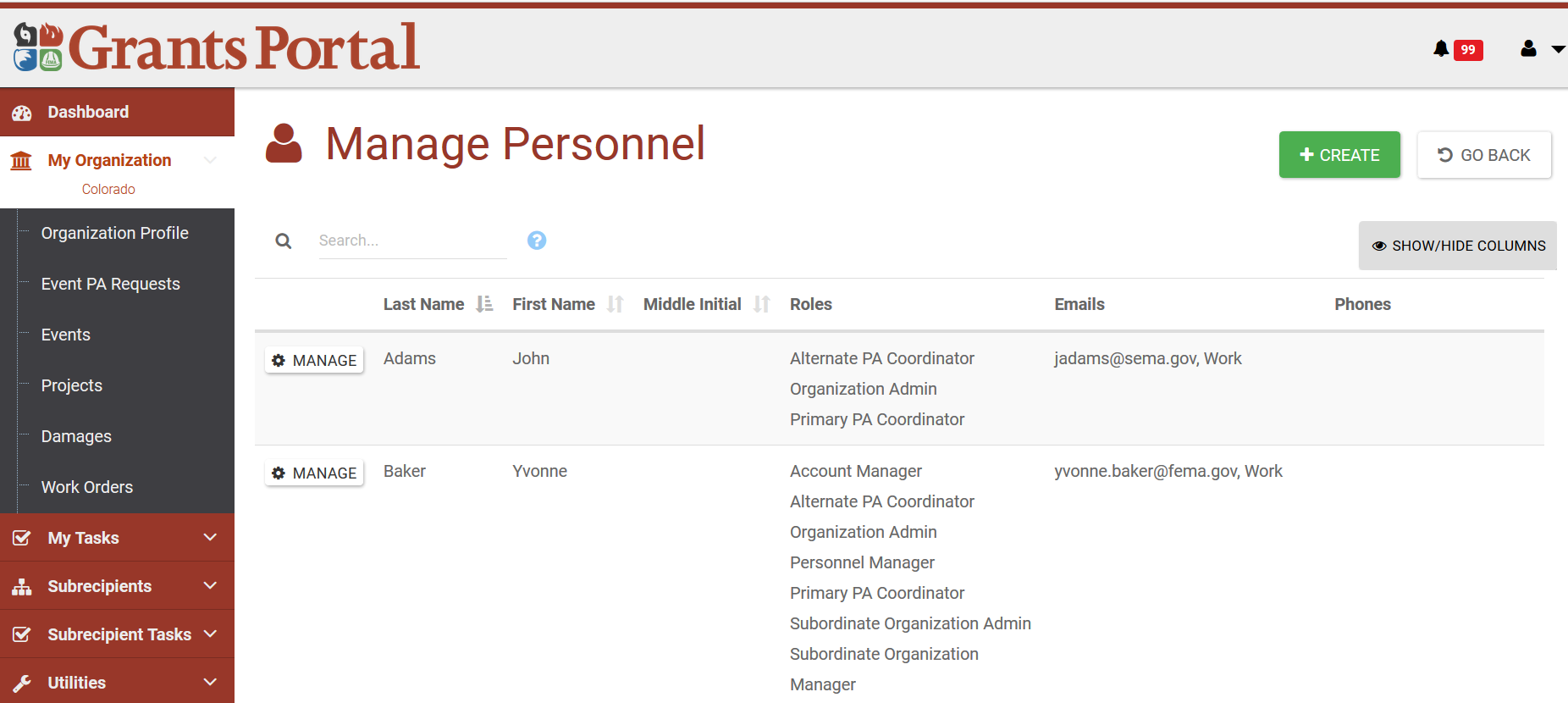 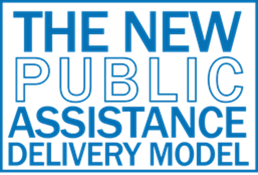 Manage Personnel
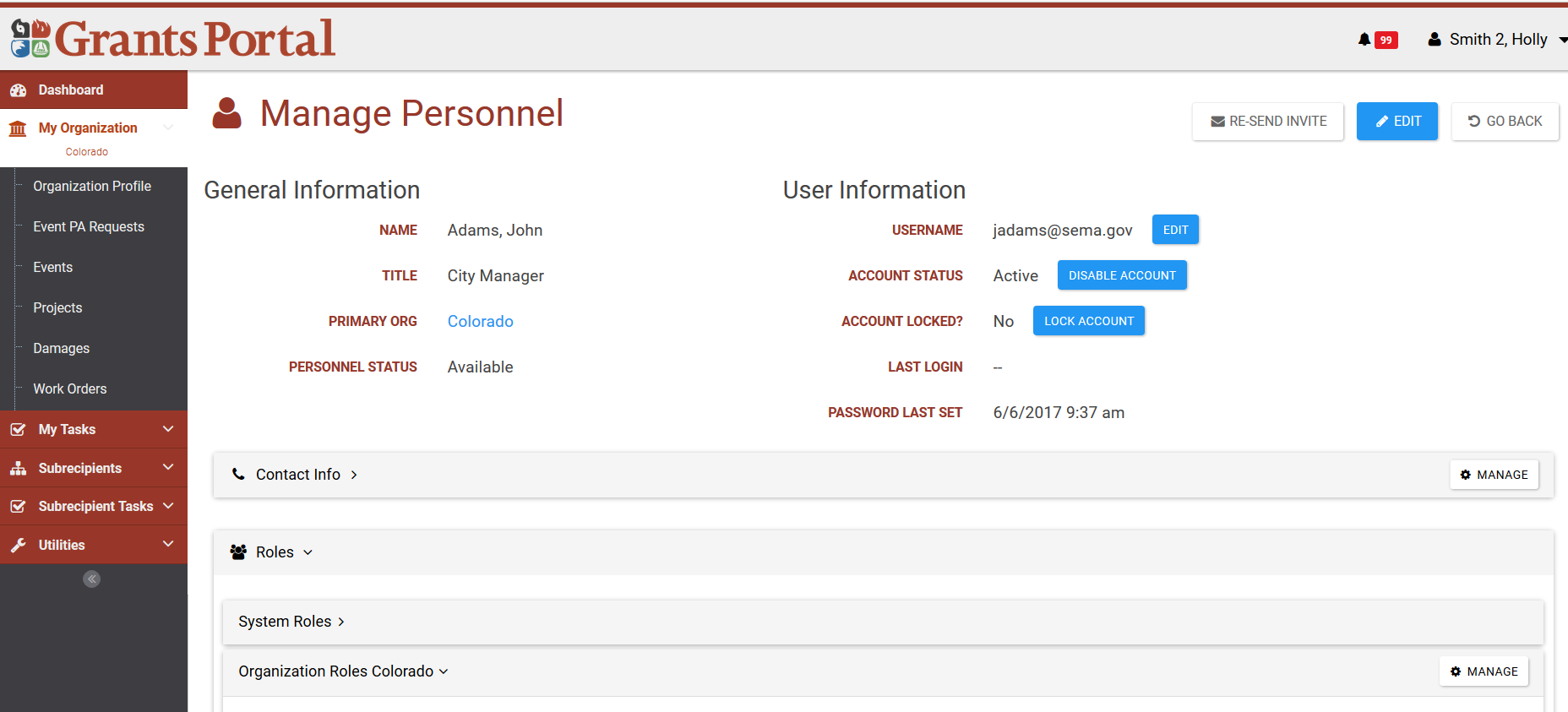 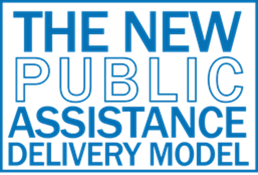 [Speaker Notes: Address the Edit, lock/unlock account, and managing system roles.]
Manage Locations
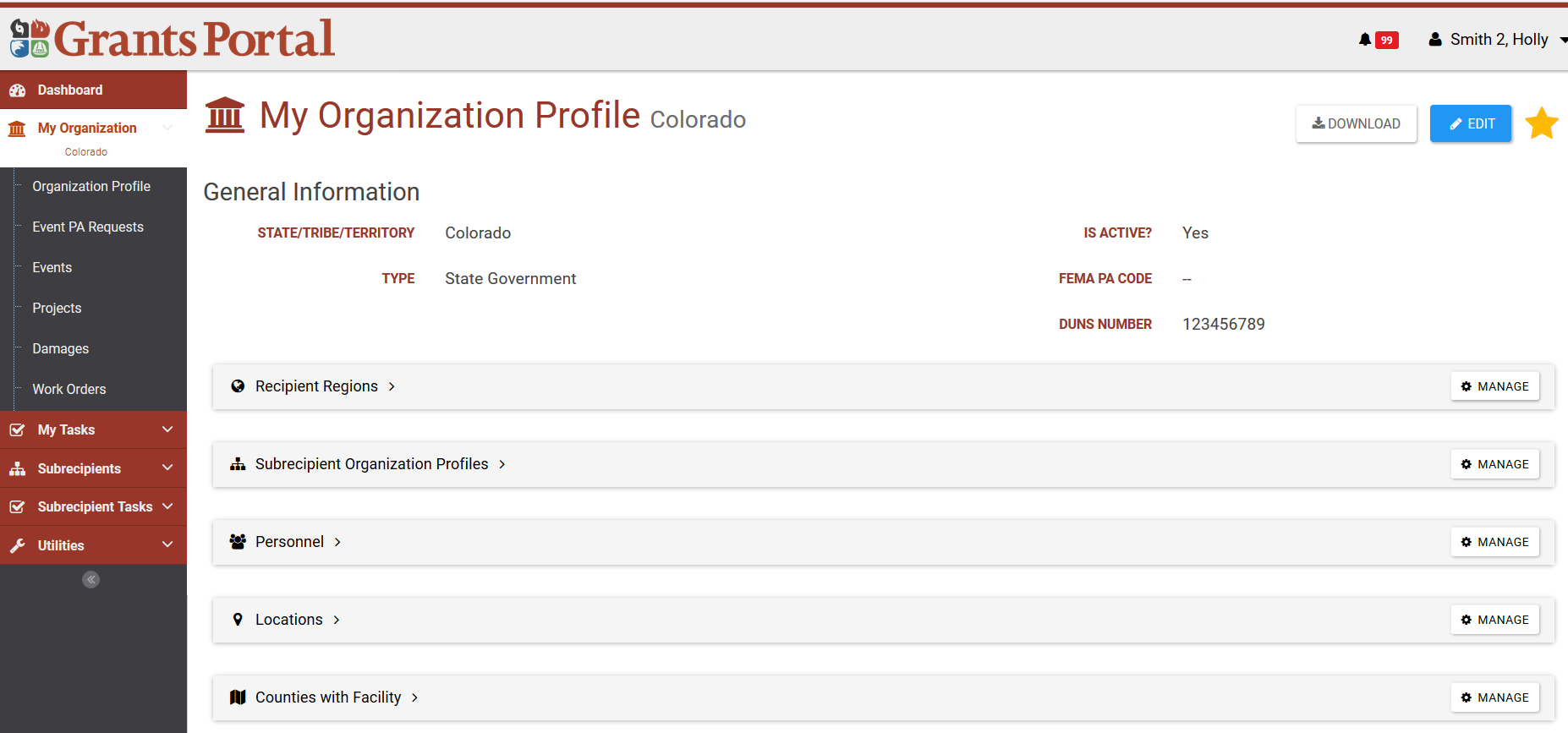 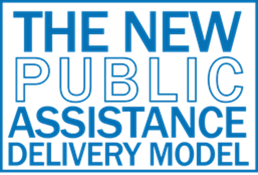 Manage Locations
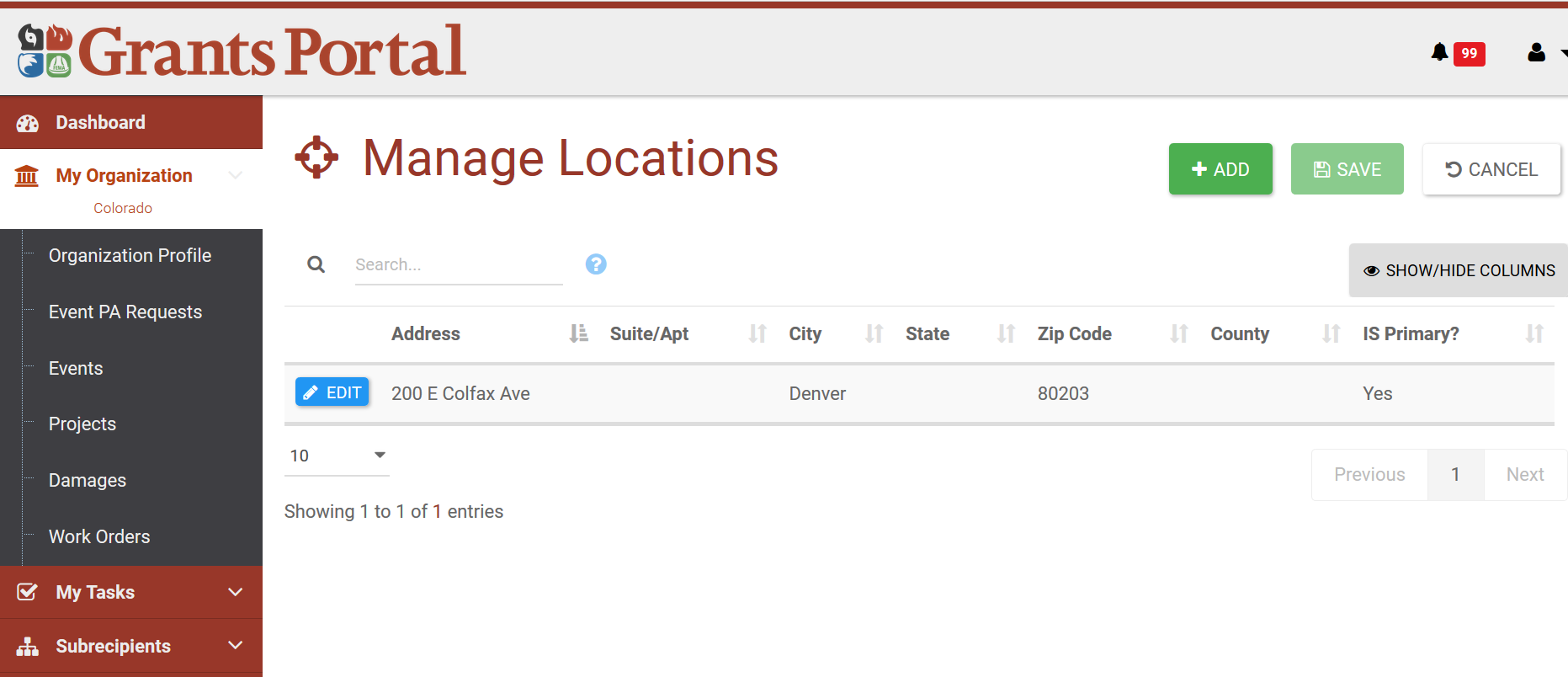 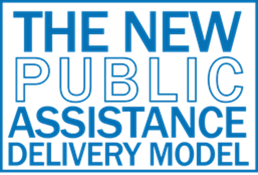 Manage Counties with Facility
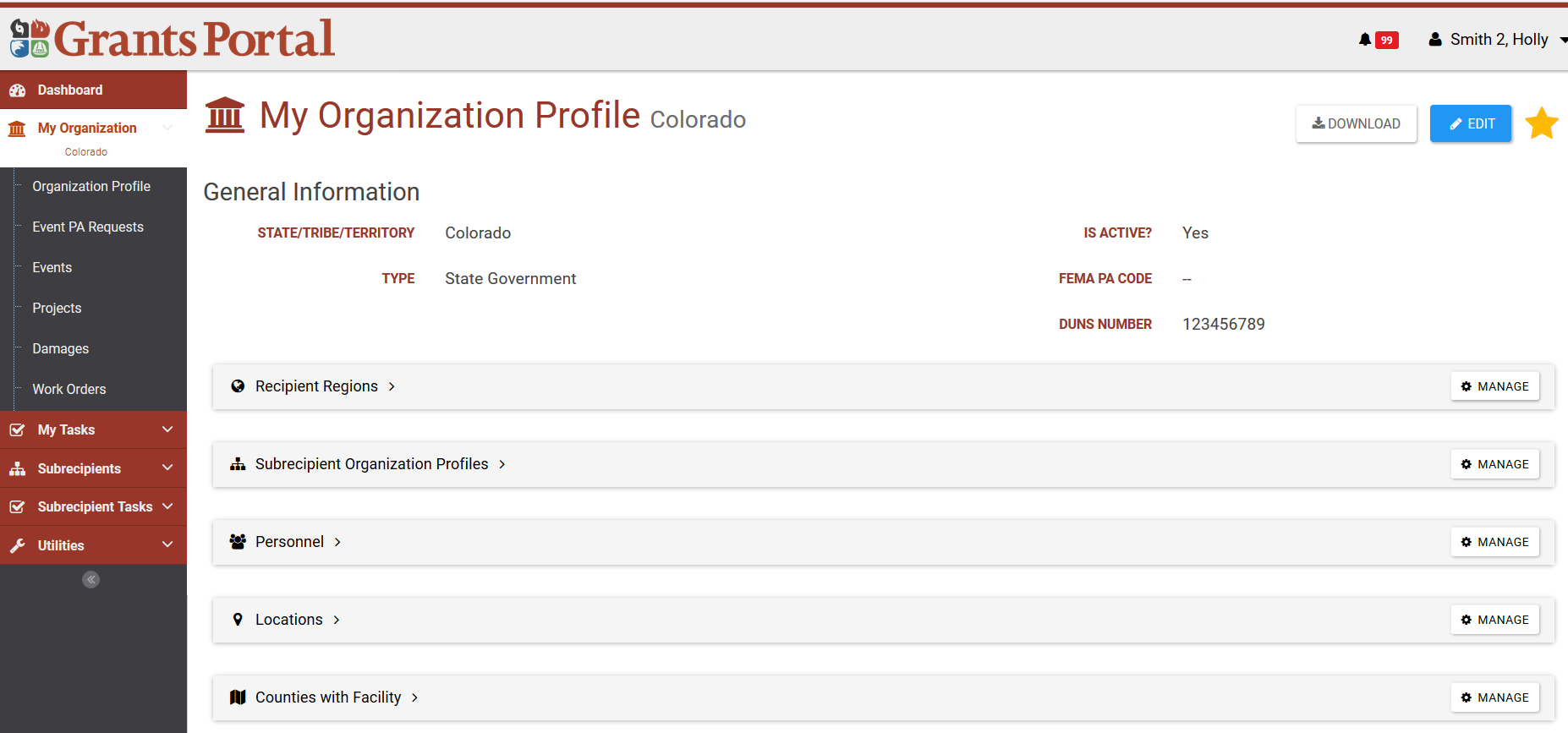 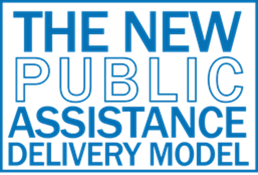 Manage Counties with Facility
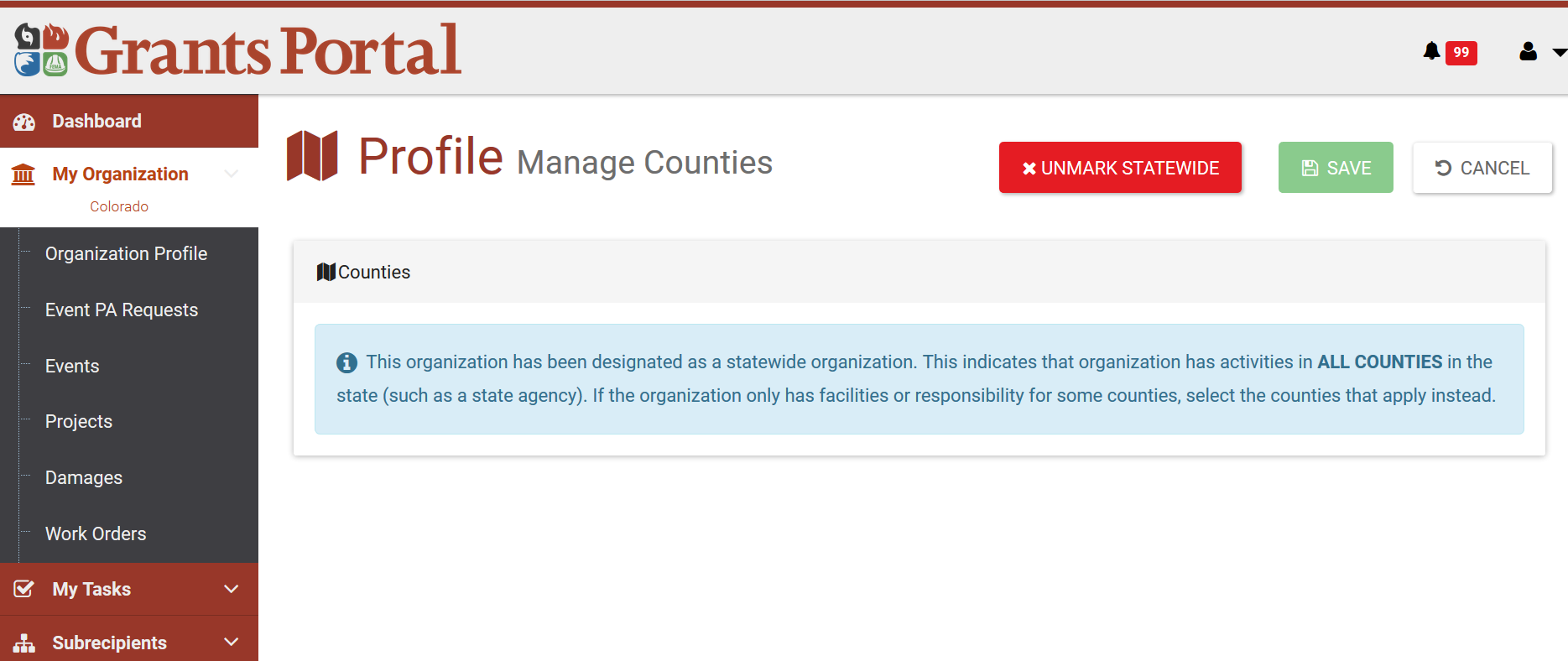 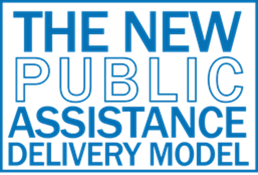 Manage Counties with Facility
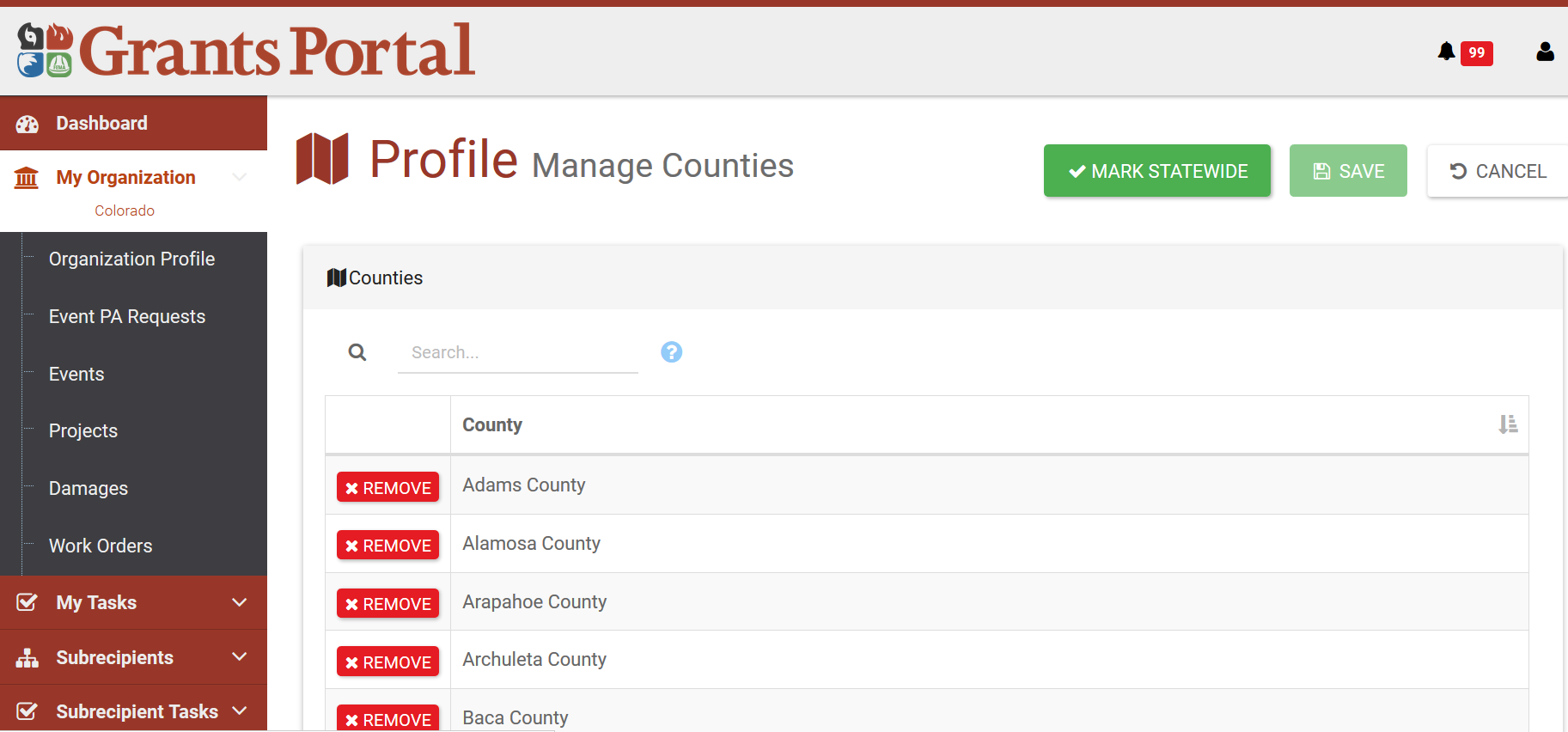 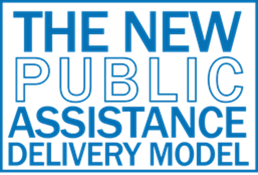 Once logged out, Applicant will receive below Email awaiting Recipient’s Approval
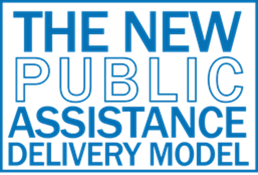 Recipient will then receive below Org Account Request Email Notification
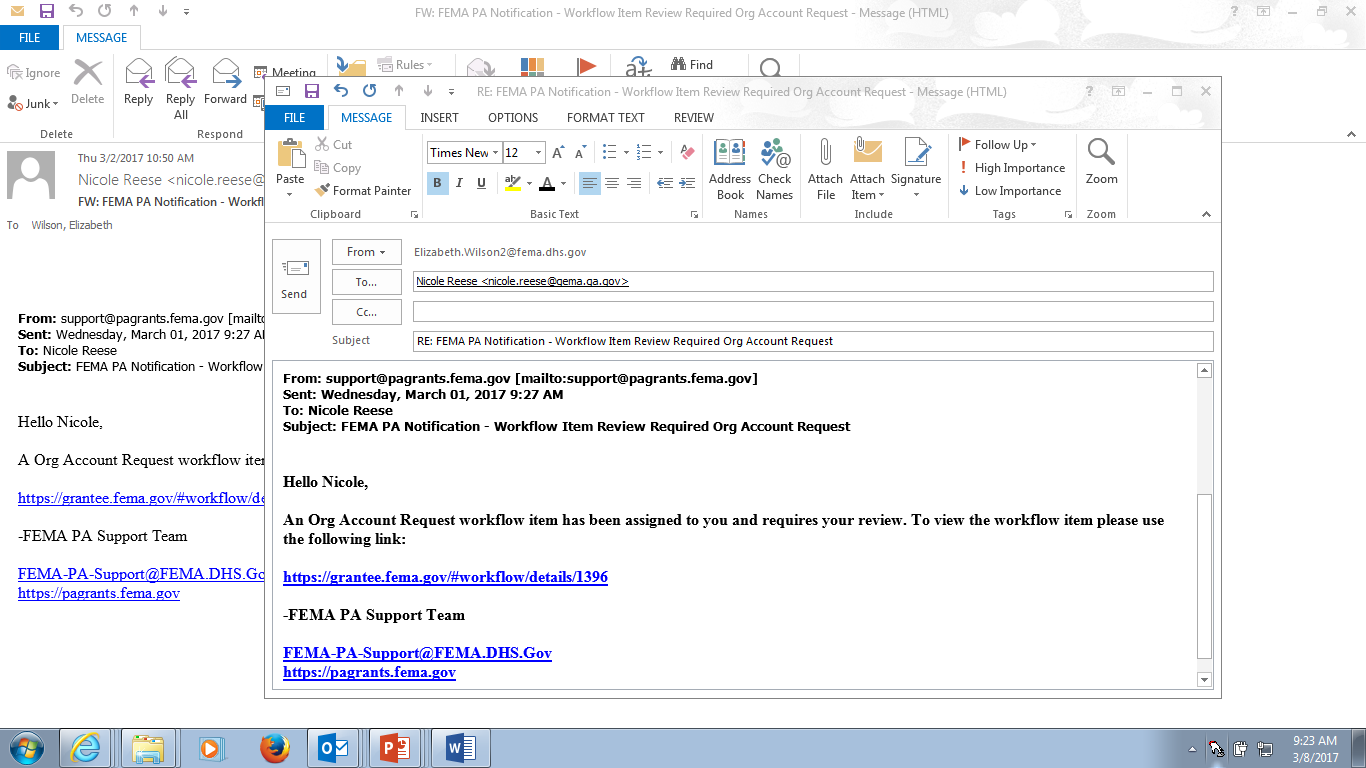 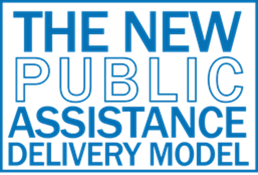 Upon obtaining Recipient Approval, Applicant receives Email with Username & Temporary Password
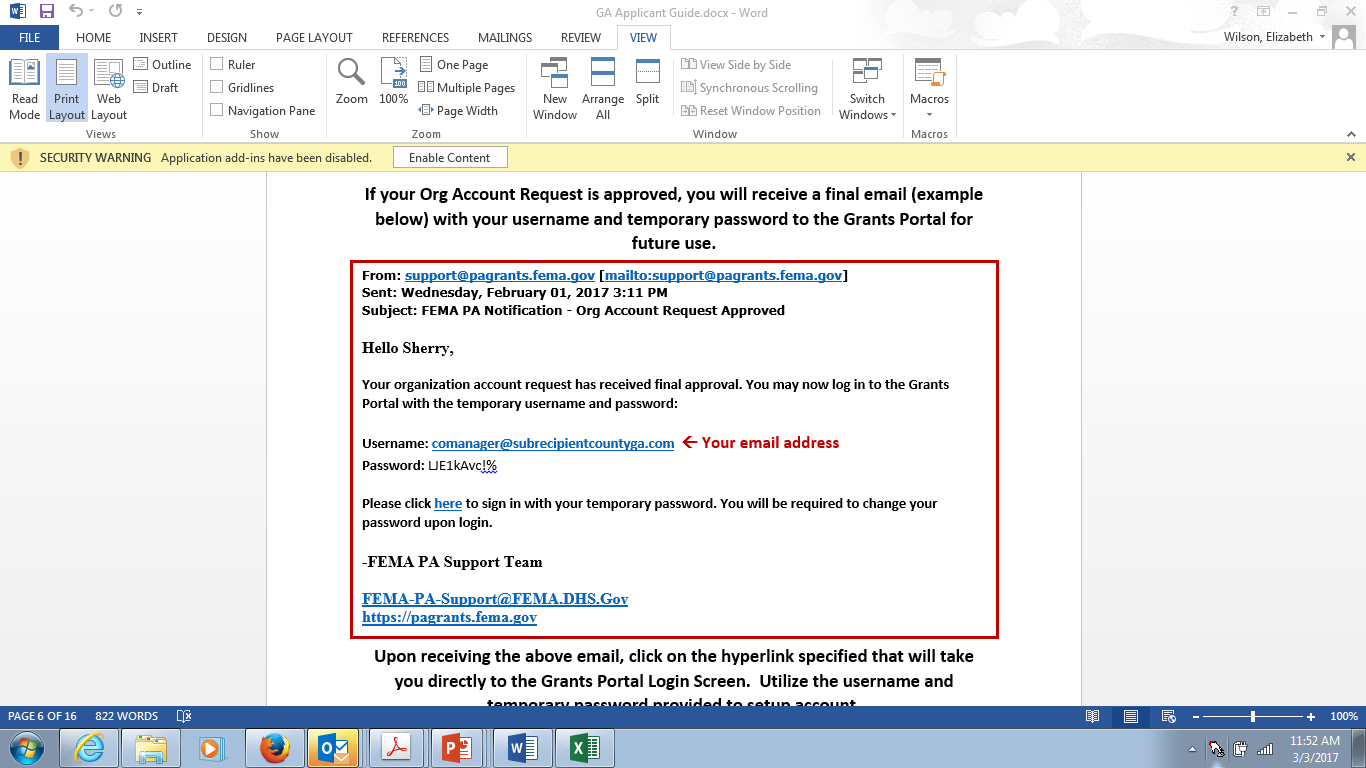 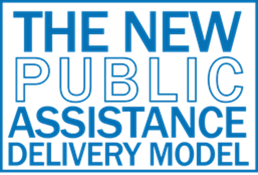 Applicant clicks the link “here” to go right into the system.
Grants Portal – Account Set up
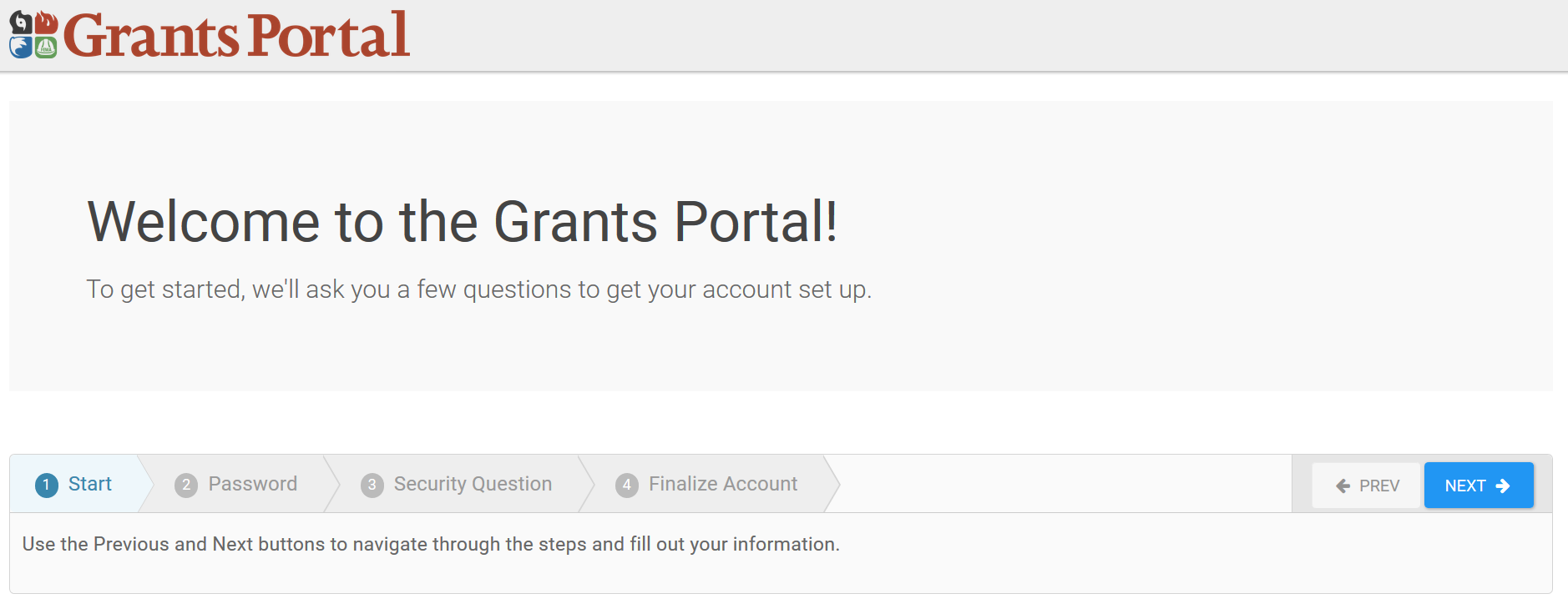 Grants Portal – Account Set up
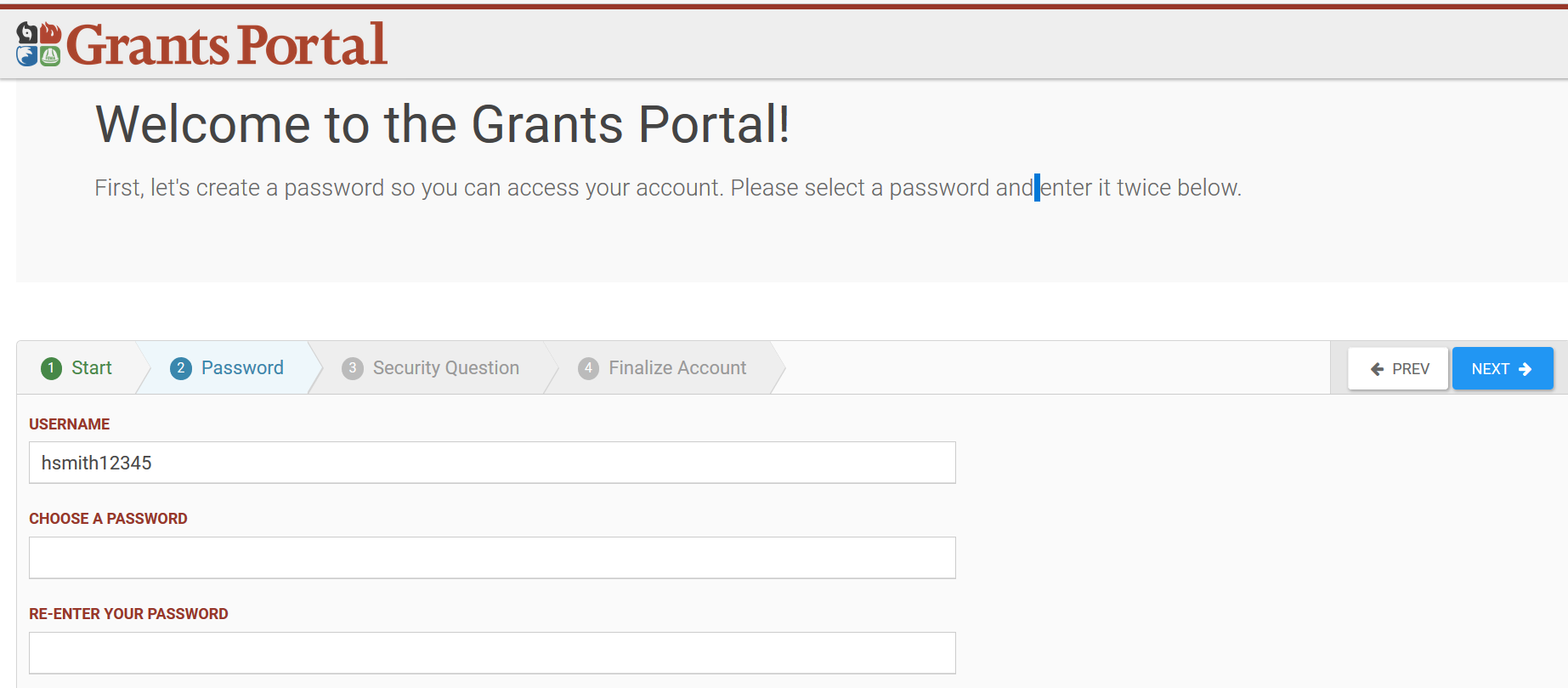 Grants Portal – Account Set up
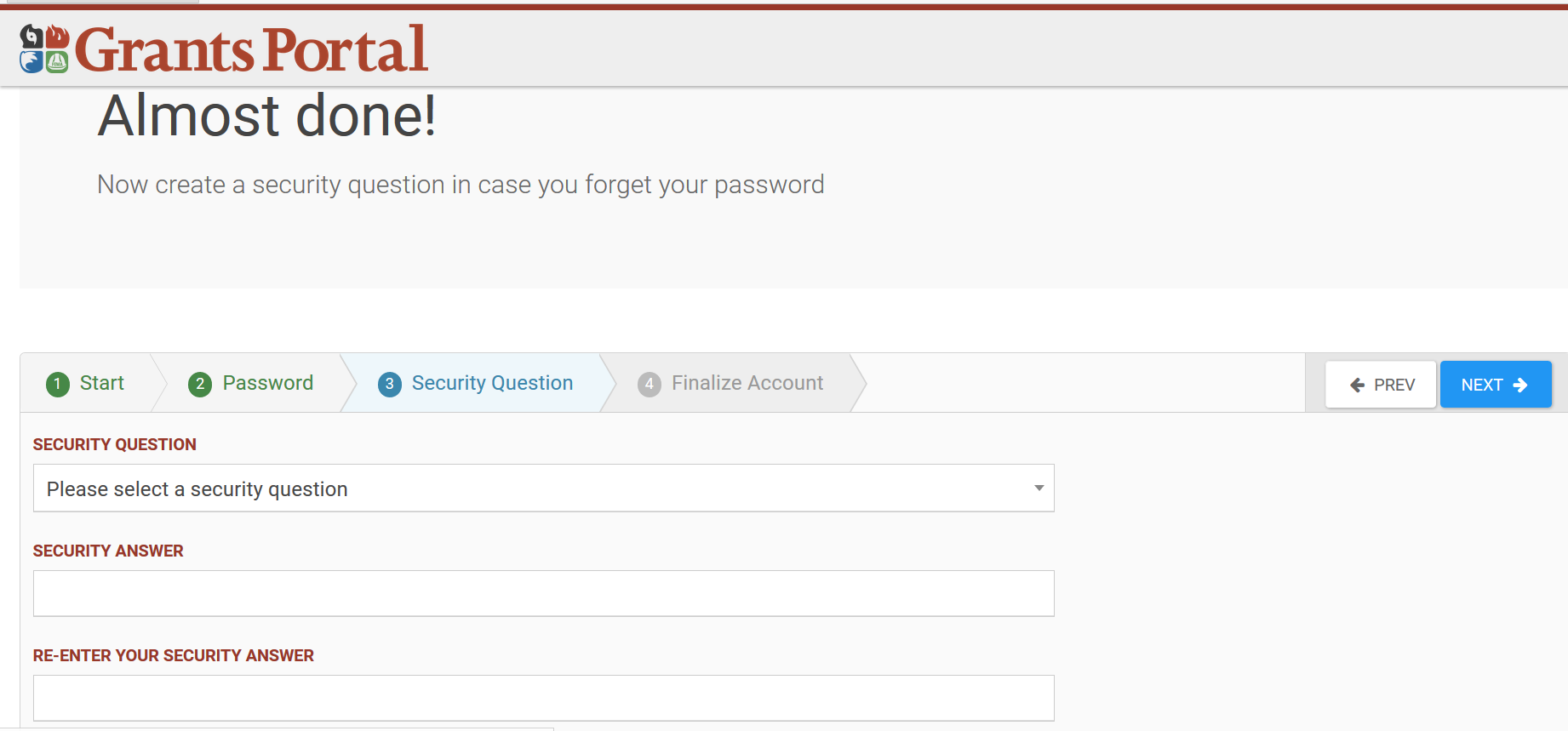 Grants Portal – Account Set up
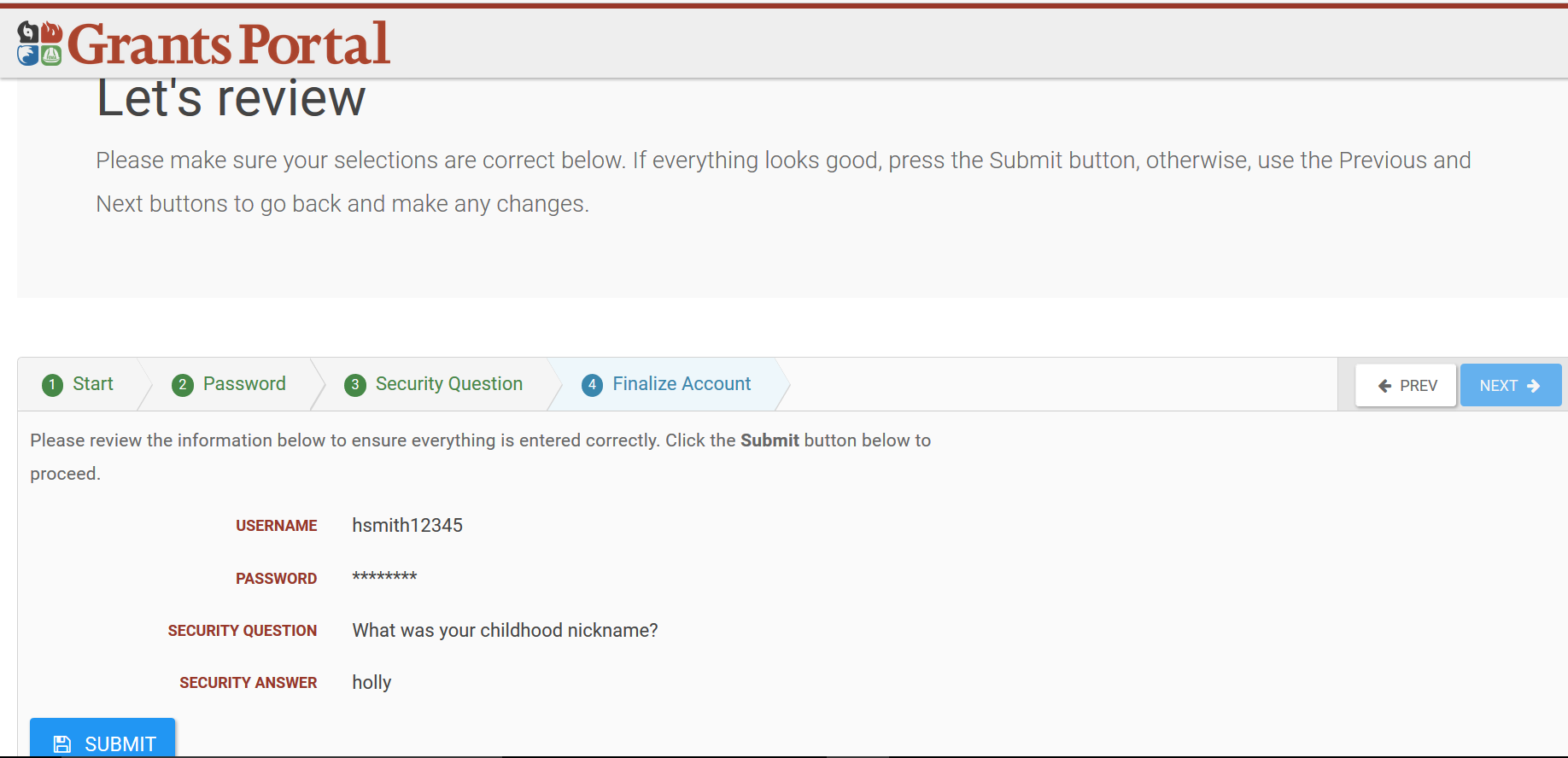 Grants Portal – Account Set up
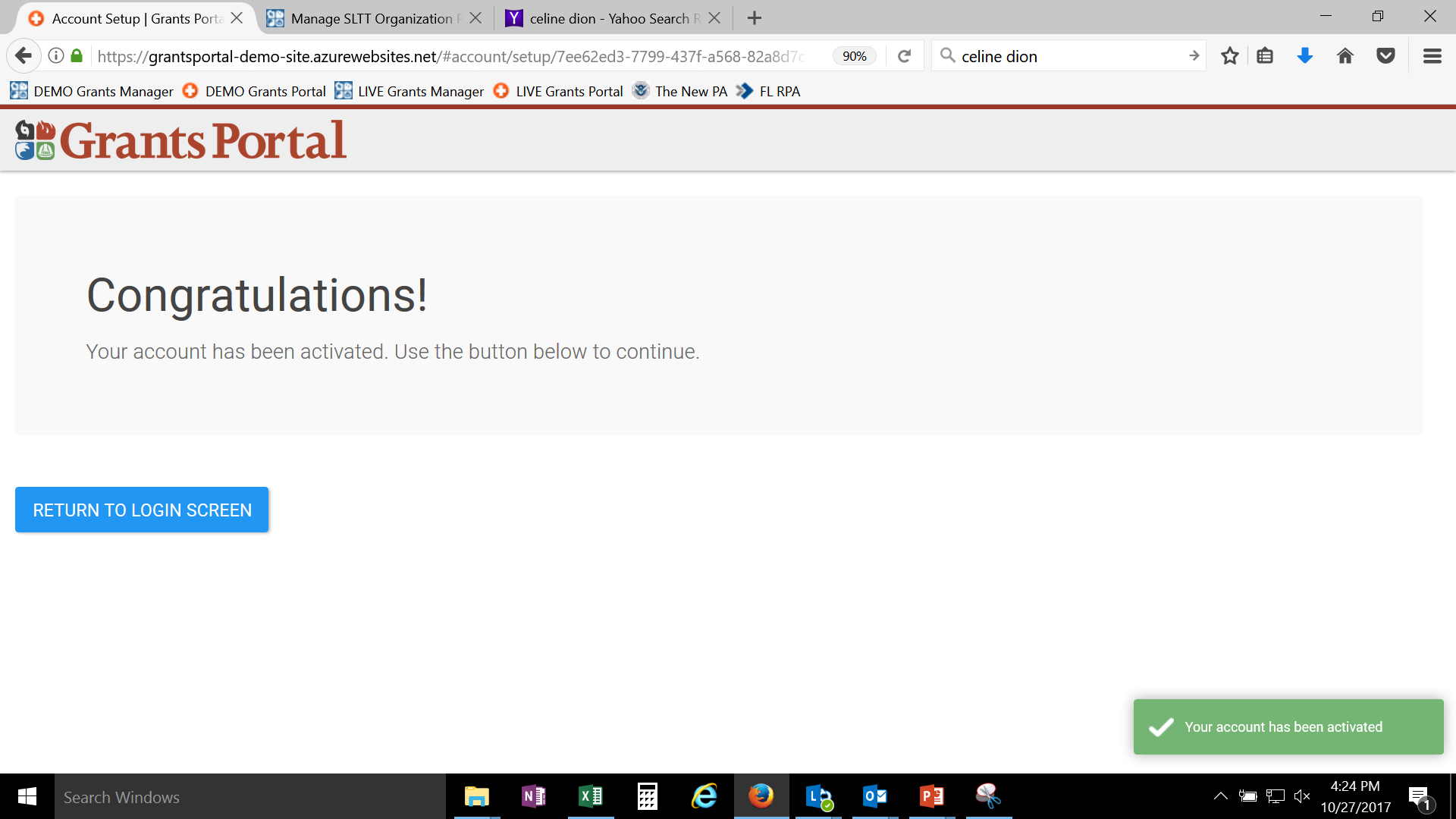 Log Into Live
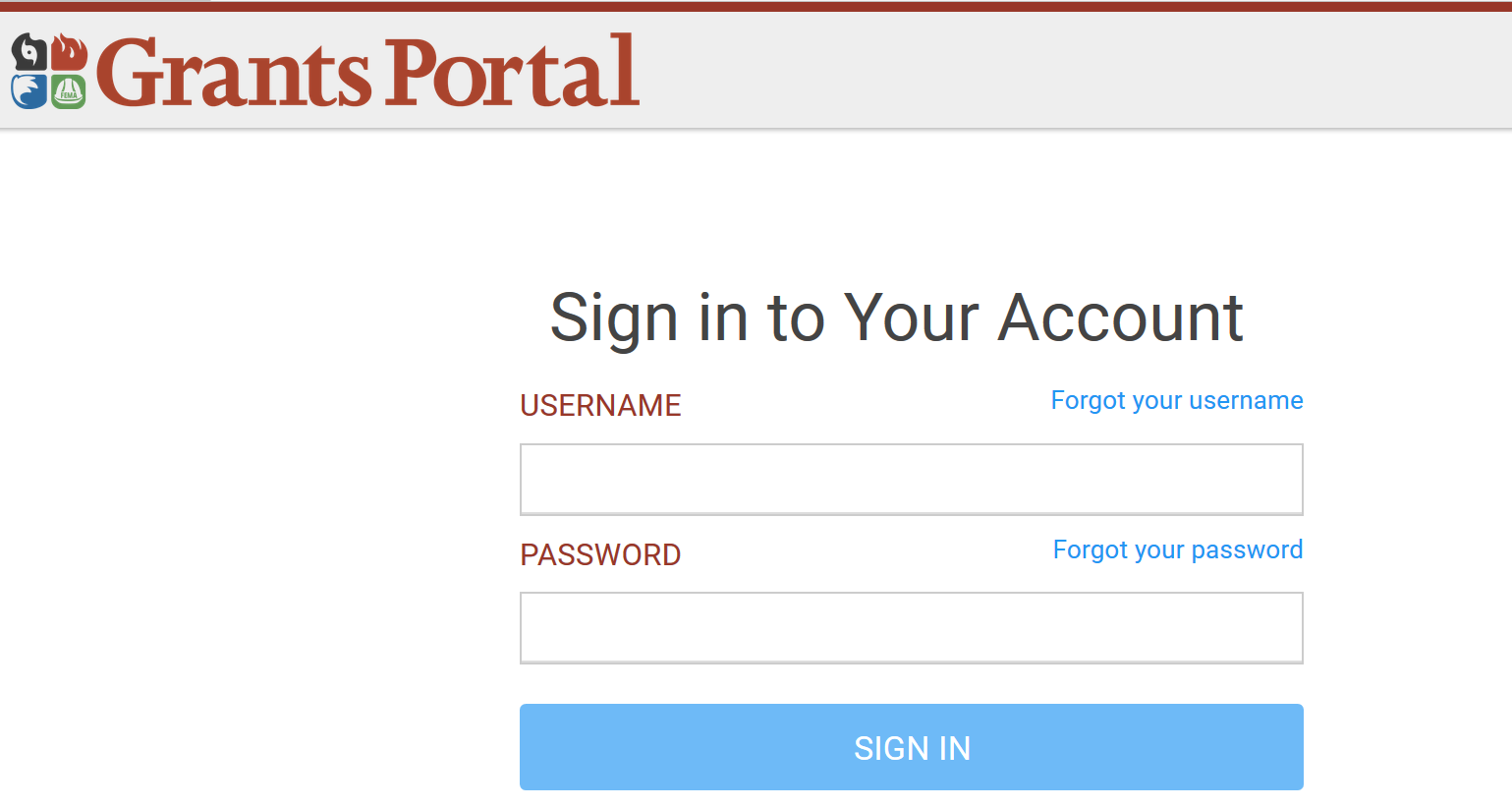 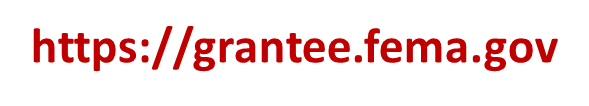 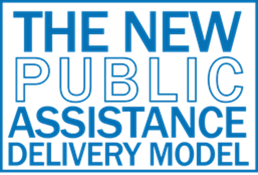 Customize Dashboard Screen
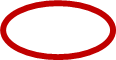 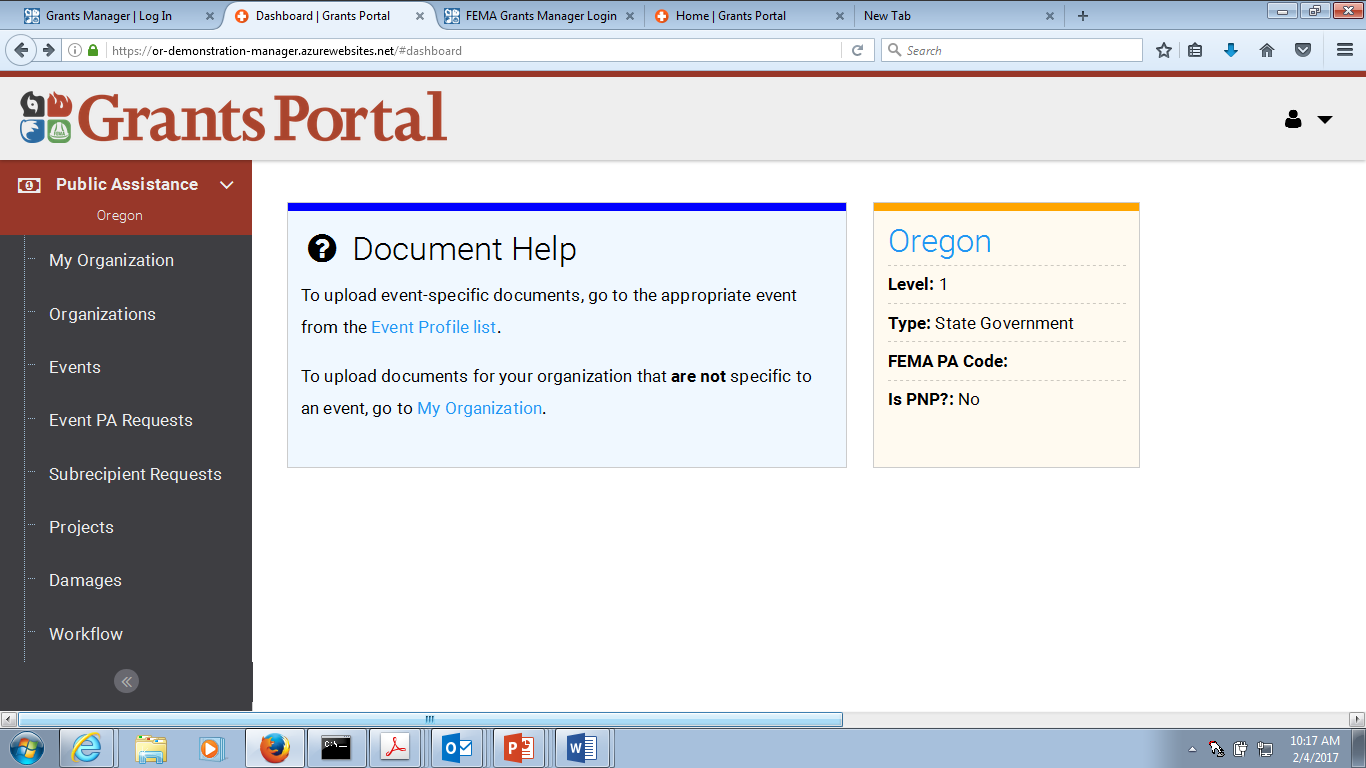 This button on your browser enables you to zoom in and out adjusting the size of the information.
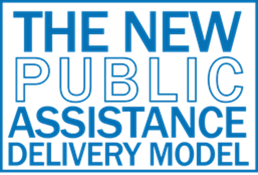 Signing Out
DDD’s & Projects can now be signed inside the Grants Portal
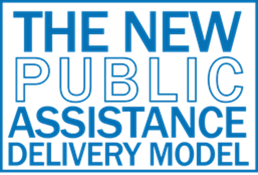 Type Project # in the Search Box
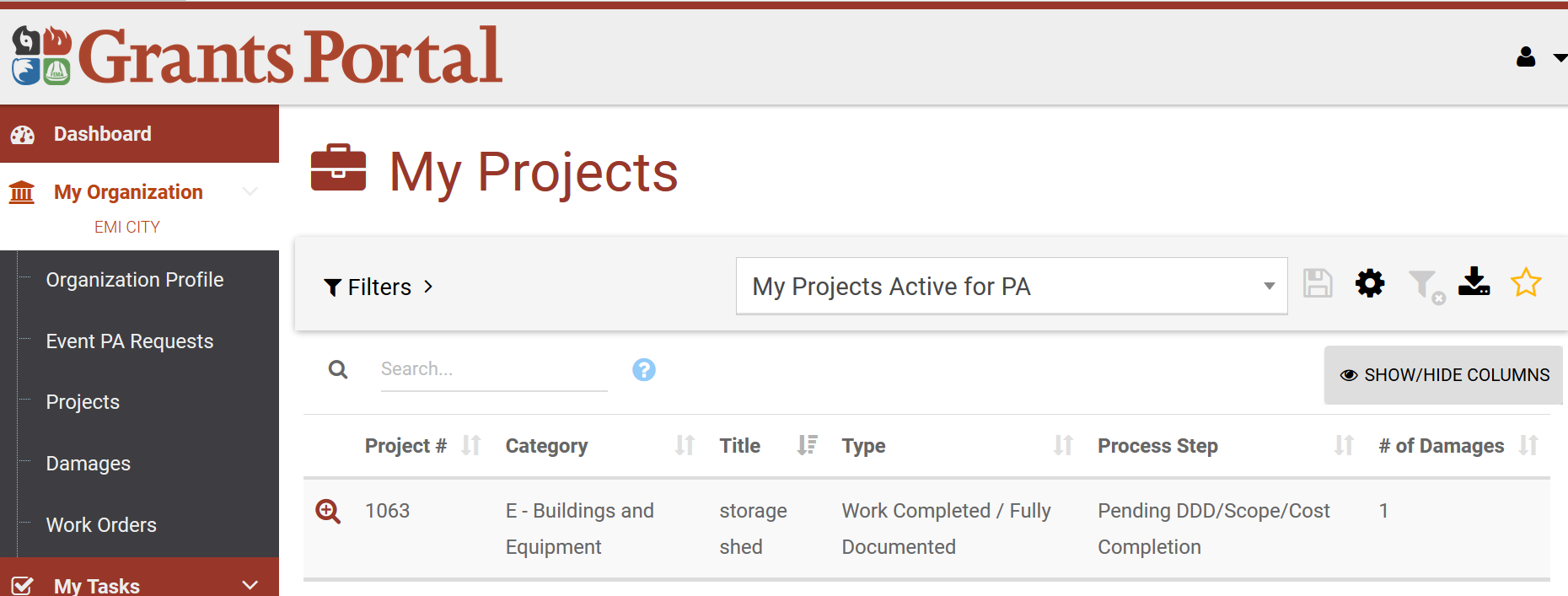 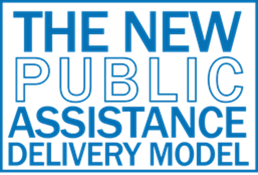 Click “Sign Scope & Cost Project”
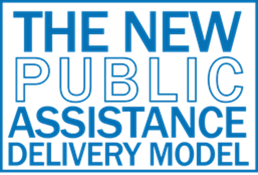 Click “Submit” button
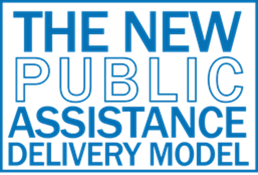 “Click to Sign” button
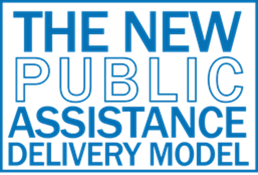 Fill out and click “Sign” button
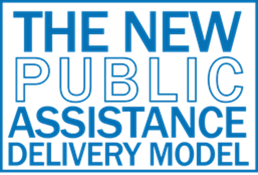 Click “Submit” button
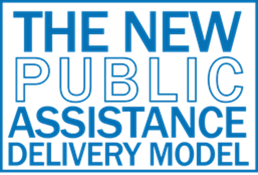 Click “Yes” button
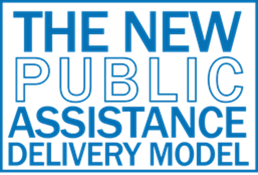 Applicant locked out of Portal?Recipient goes to “Organization Profile”Under “Personnel” tile, click “Manage”
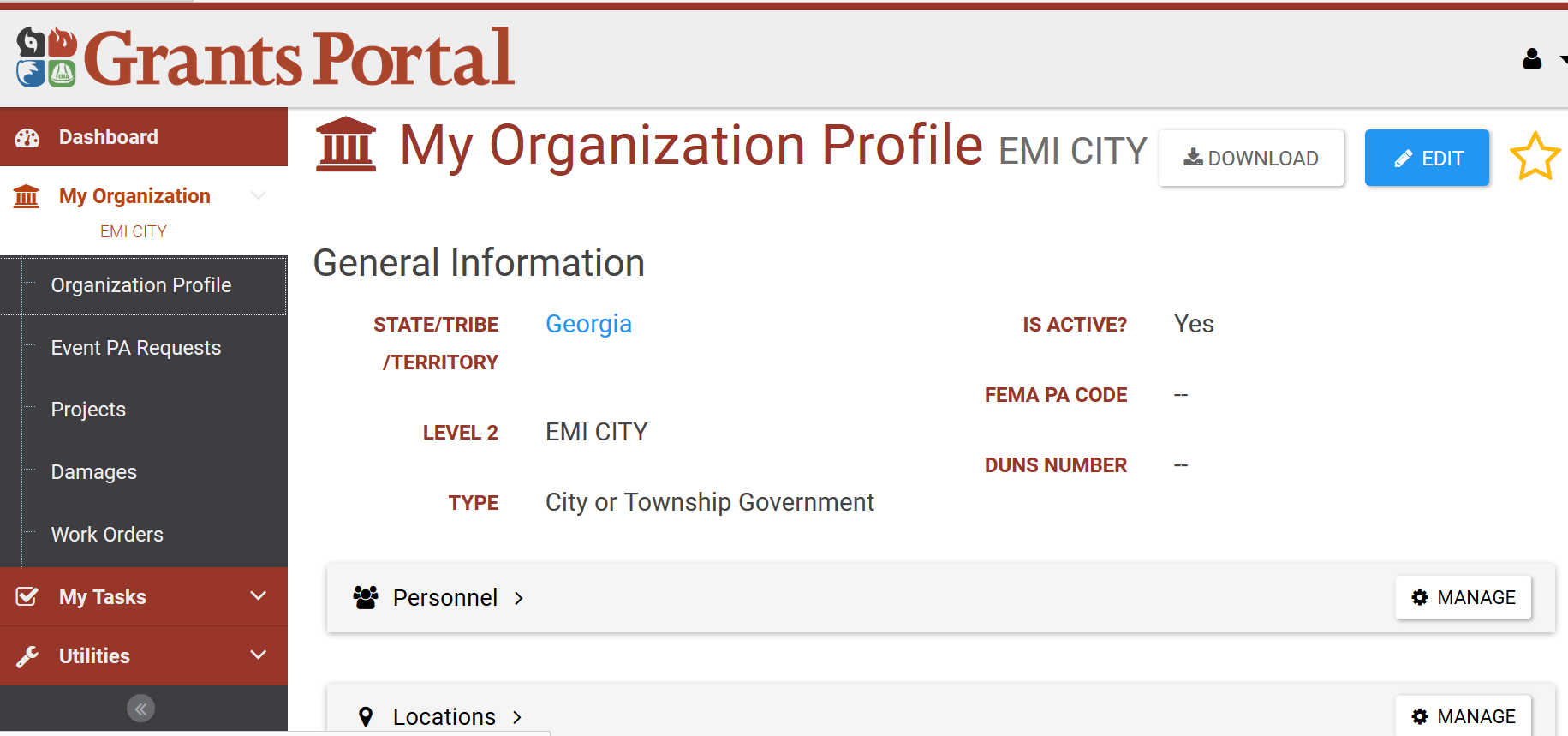 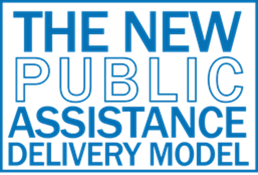 Applicant locked out of Portal?Click “Manage Personnel”
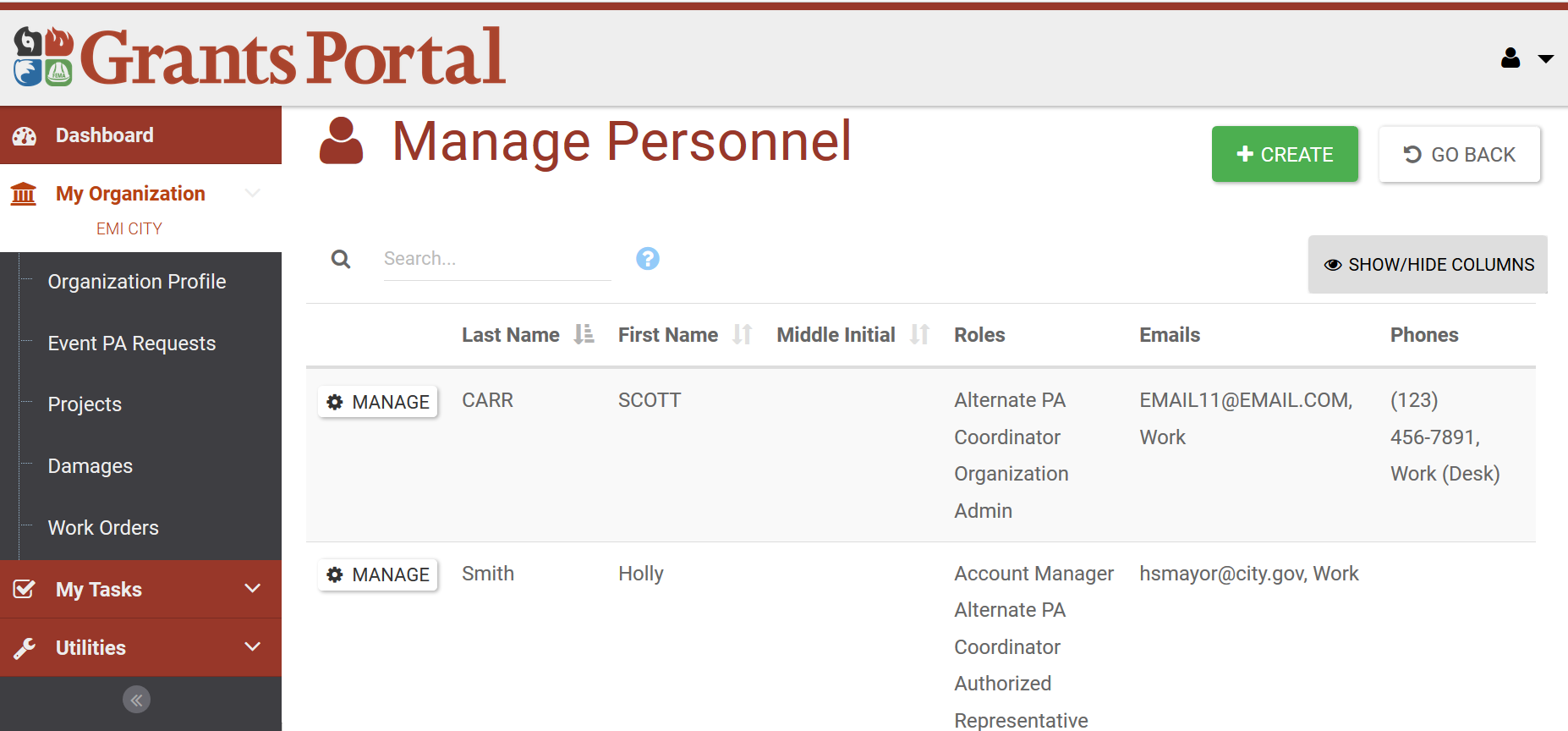 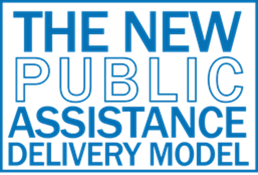 Applicant locked out of Portal?Click “Manage Personnel”
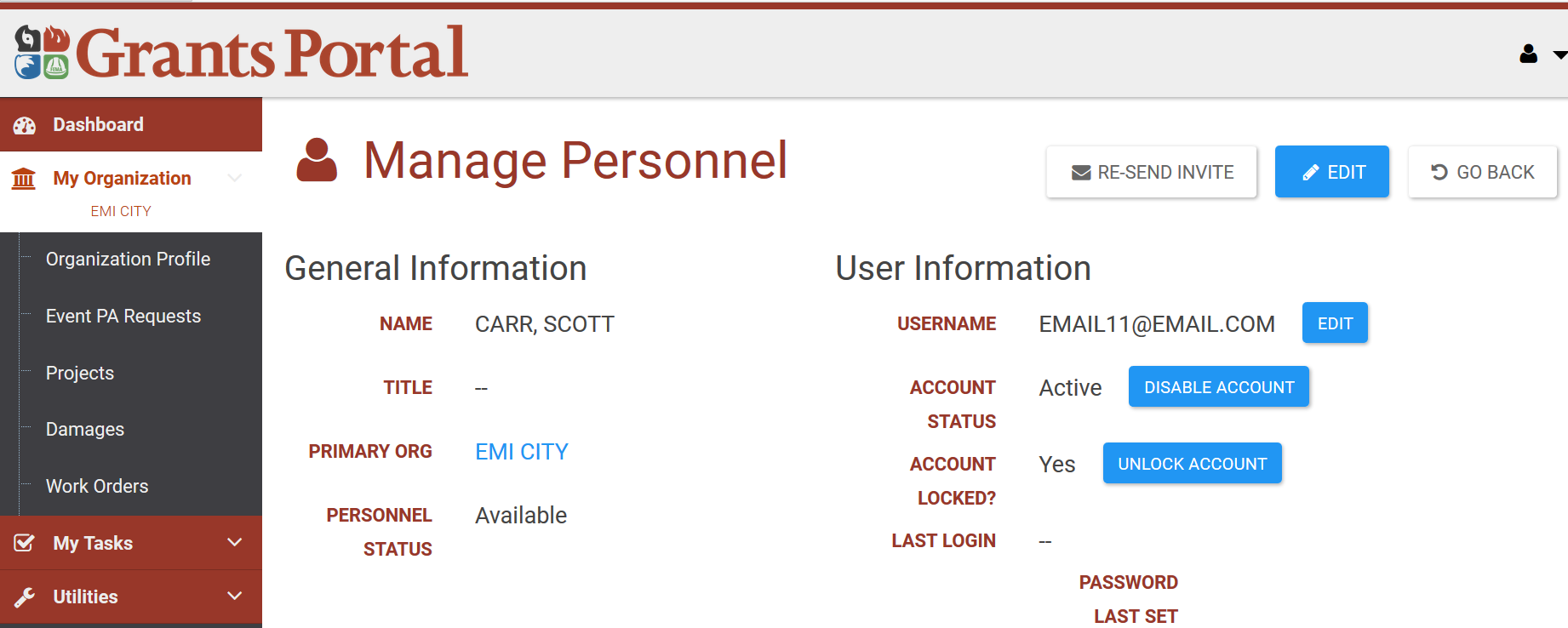 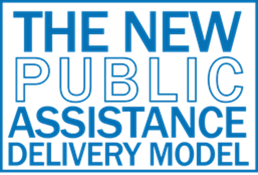 SUPPORT HOTLINE
1-866-337-8448
JOB AIDS – IN STUDENT MANUAL
Grants Portal Organization Administration User Guide
Grants Portal User Guide Create RPA
Grants Portal : Manage Personnel
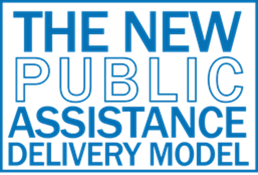 What’s Coming Next?
As of Sprint 3 - March 17, 2017

Icon for projects awaiting Applicant signature
Capability for Recipient to sign on Applicant’s behalf

Future Releases
Capability to create projects in Grants Portal
Mobile App for site inspections, Applicant concurrence
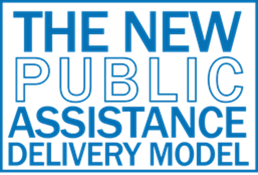 [Speaker Notes: Instructor Notes:
What are the current updates coming and when?]
Questions
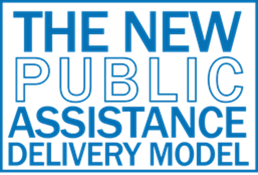 Conclusion of Unit 7
Course Evaluation and Comment
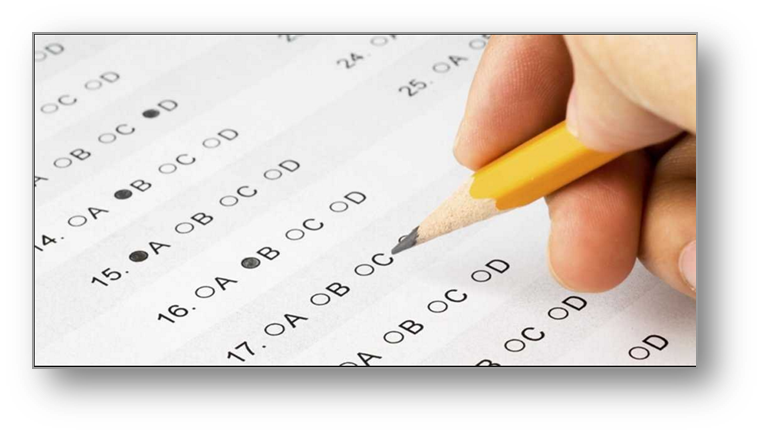 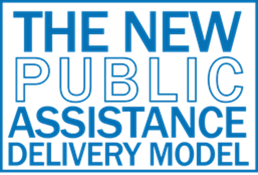